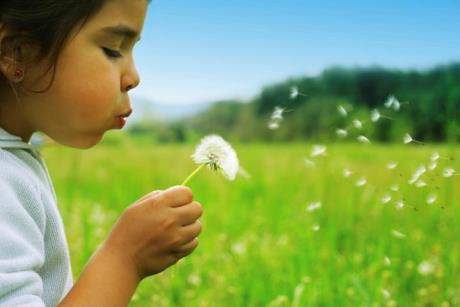 Création de modèles d’affaires
InnoPark
Février 2015
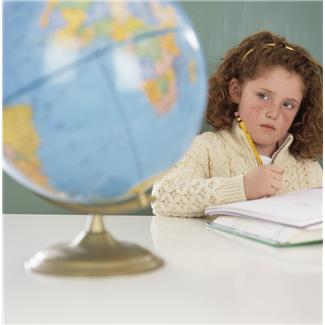 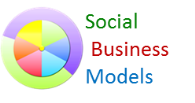 Claude Michaud
claude.michaud@socialbusinessmodels.ch
Clarification: ne pas confondre modèle et plan…
Business Model
Finances
Stratégie
Business Plan
Clarification: déroulement global- Intelligence collective autour d’un projet spécifique- Application pratique sur les projets individuels
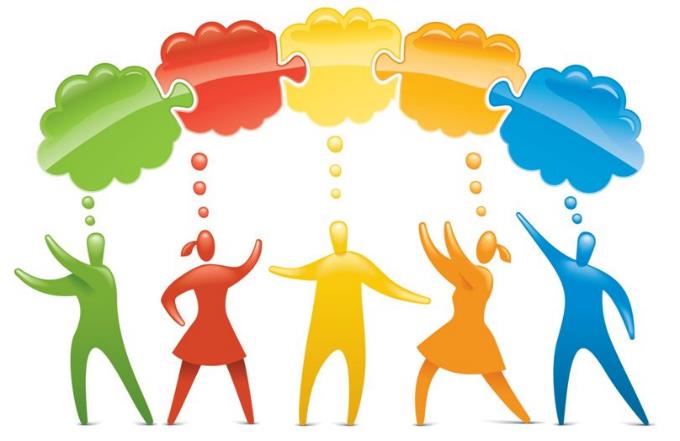 Clarification: confidentialité
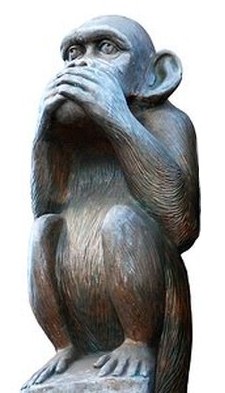 Toute information concernant les projets reste dans ces murs…

Pour le reste: 
Essaimez-le à tout vent!
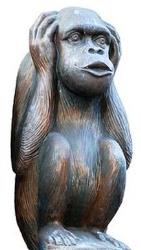 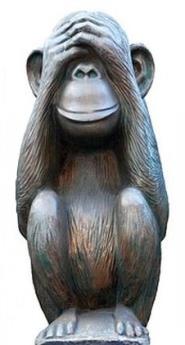 Objectifs 
Savoir allier créativité et structure lors des réflexions initiales sur un modèle d’affaires
Prendre le recul nécessaire pour obtenir une vision systémique
Communiquer clairement à propos d’une entreprise ou d’un projet
Appliquer les éléments théoriques sur des projets réels de modèle d’affaires

Contenu
Approches actuelles de création d’entreprise
Contexte, image riche et PESTEL
Besoins des clientèles (faire ou être)
Structurer son modèle d’affaires avec un canevas
Valider les hypothèses
Répondre aux besoins (proposition de valeur)
Ressources de production
FCS – Facteurs clés de succès et marché
Les finances
Communiquer et convaincre: l’Elevator Pitch
Ronde d’ouverture
?
Votre prénom et nom

Quelque chose qui vous a fait sourire hier

Votre plus grande passion* ?
*je n’ai pas dit qui… et je ne vous ai pas non plus demandé vos loisirs…donc professionnelle ou extraprofessionnelle!
Une galaxie entrepreneuriale ?
?
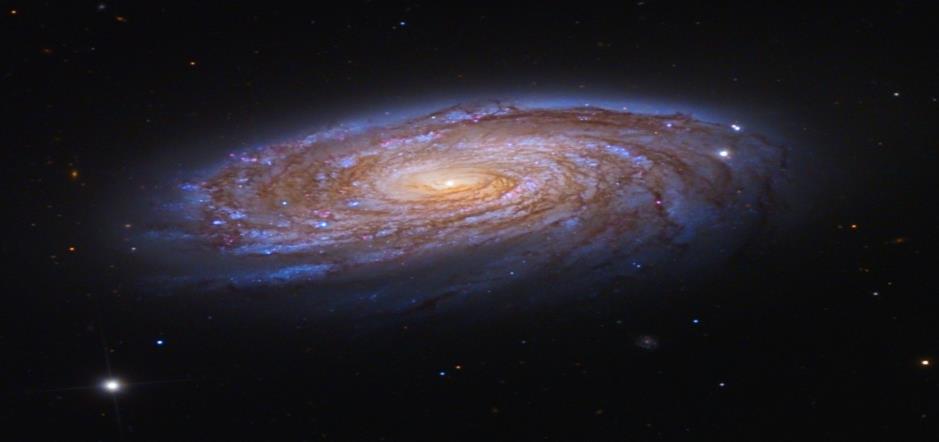 L’approche de l’entrepreneur classique
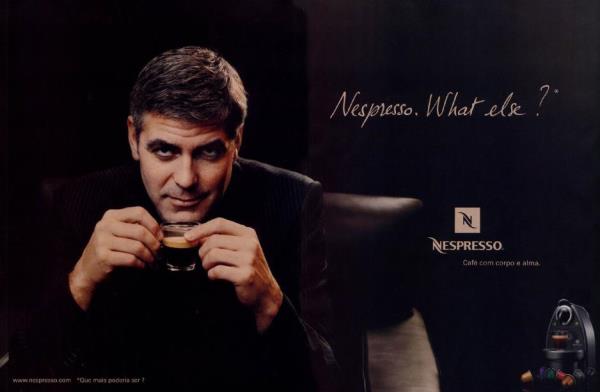 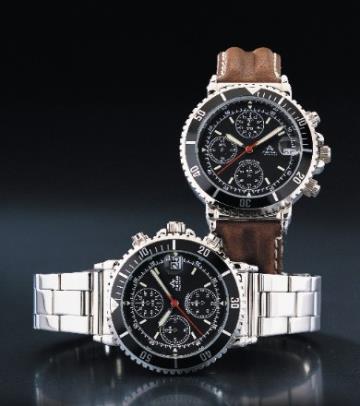 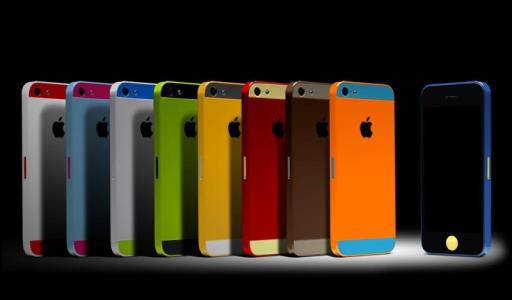 L’approche de l’entrepreneur classique
Savoirs
Savoir-faire
Motivation
Savoir-être
Marché
(société)
L’approche de l’entrepreneur social
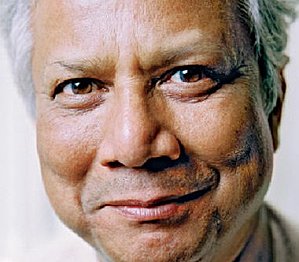 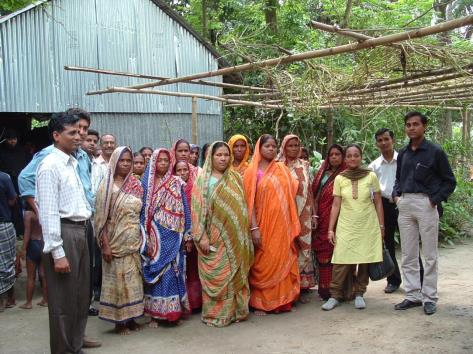 L’approche de l’entrepreneur social
Savoirs
Savoir-faire
Passion
Savoir-être
Vision
Société
(marché)
Et entre les extrêmes de la galaxie entrepreneuriale ?
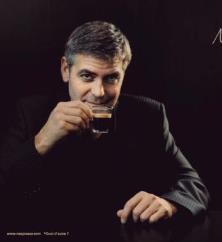 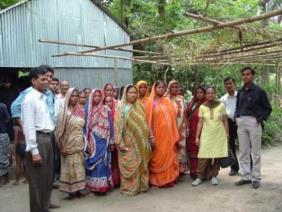 ?
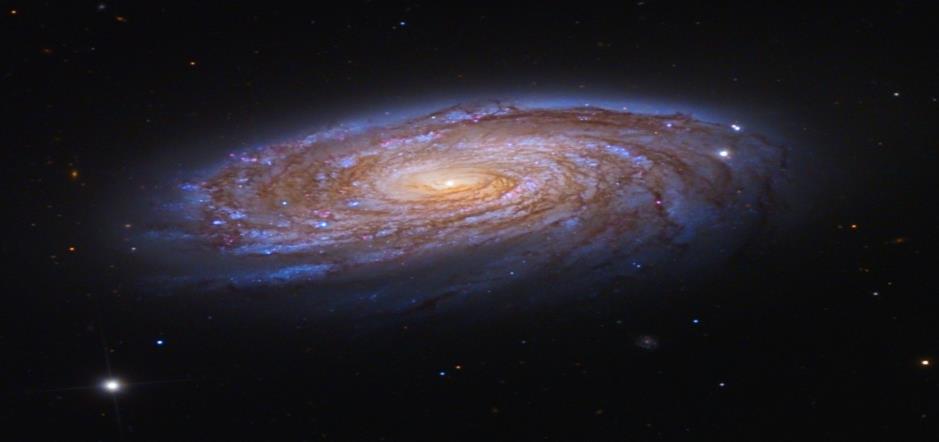 Un univers de saveurs et démarches différentes
ResponsabilitéSociale des Entreprises
Economiecollaborative
Petites etMoyennesEntreprises
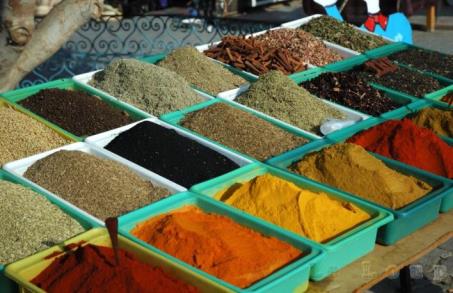 Economiesociale etsolidaire
Economie defonctionnalité
Makers
DéveloppementDurable
Entrepreneuriatsocial
Lean Startup
Tour de table: mon projet est plutôt…
?
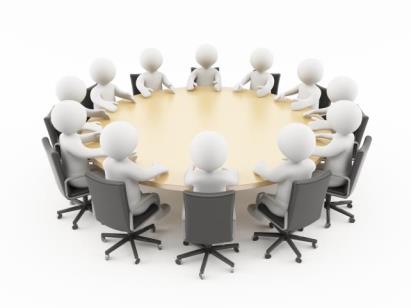 Social, associatif pur
Entrepreneuriat social
Indépendant, autonome 
Coopératif, collaboratif
Economie sociale et solidaire
TPE/PME de l’économie classique
Telle une pierre précieuse,
une organisations’observe sous plusieurs facettes
Vision
Stratégie
Principes d’action
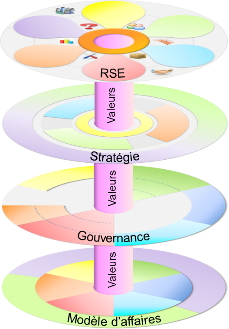 Valeurs
Mission
Modèle d’affaires
Responsabilité sociétale
Questions centrales
Relations
Gouvernance
Le modèle d’affaires: «logique» de l’organisation
Le modèle d’affaires de l’organisation répond aux questions existentielles de l’organisation, en définissant sa mission, complétée par sa logique de fonctionnement et divers éléments tels que:

Le contexte
Les ressources
La communication
Les fournisseurs
Les finances
Les partenaires
Etc…


C’est la logique de l’organisation, en quelque sorte son «moteur»…
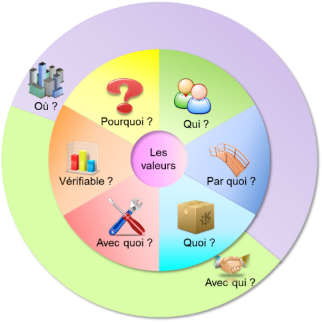 Les valeurs: «combustible»  de l’organisation
Si le modèle d’affaires est le «moteur»…

La passion, l’émotion, les croyances et les valeurs partagées en sont le «combustible»

Ce sont les valeurs et les principes d’action qui forment l’axe de cohérence de l’ensemble
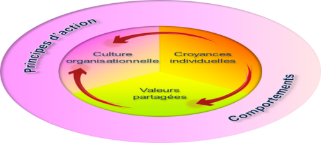 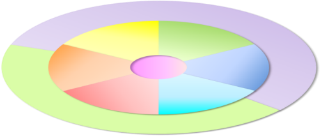 Valeurs
Modèle d’affaires
La stratégie: «dynamique» de l’organisation
Vision
La stratégie est l’interface entre  la mission du modèle d’affaires et la vision. Elle fixe les objectifs à long, moyen et court terme, pour faire avancer l’organisation sur le pont qui relie son présent à sa vision du futur.
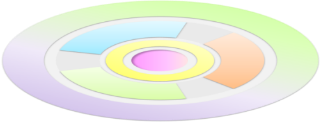 Stratégie
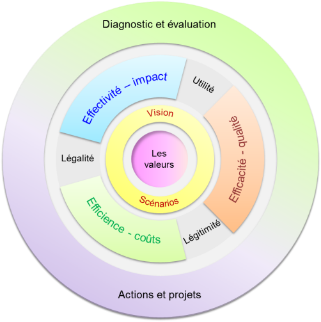 Valeurs
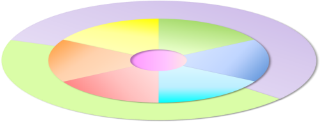 Mission
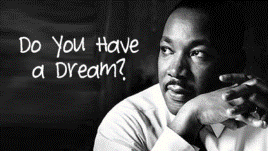 Modèle d’affaires
La gouvernance: «vie» de l’organisation
L’organisation est un être vivant, en relation avec un nombre considérable de parties prenantes.

Elles peuvent être internes, externes ouencore proches des frontières  de l’organisationavec son contexte.



Les parties prenantes influencent les décisions de l’organisation plus ou moins directement et avec plus ou moins de force.

On parle alors de relations de gouvernance.
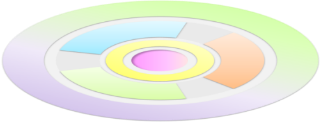 Stratégie
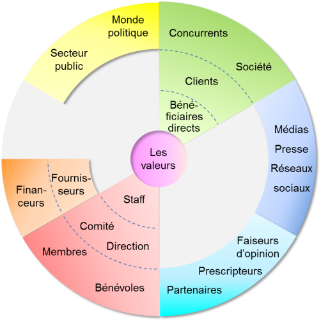 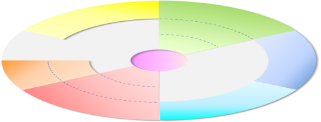 Valeurs
Gouvernance
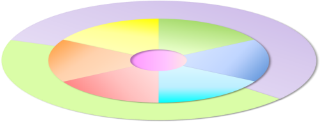 Valeurs …
Modèle d’affaires
La RSE: «conscience» de la durabilité
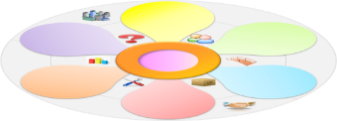 La responsabilité sociétale des entreprises est essentiellement une question de posture de la part des organisations.

La RSE exige une prise de conscience de l’impact global de l’organisation sur son environnement sociétal et naturel, ainsi que de l’influence reçue en sens inverse.
RSE
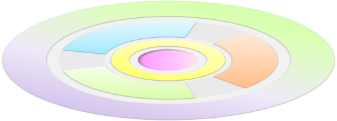 Valeurs
Stratégie
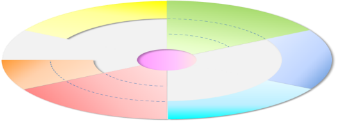 Valeurs
Rappel: le point focal de cet atelier est le
«modèle d’affaires»
Gouvernance
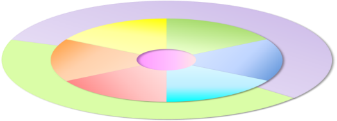 Valeurs
Modèle d’affaires
?
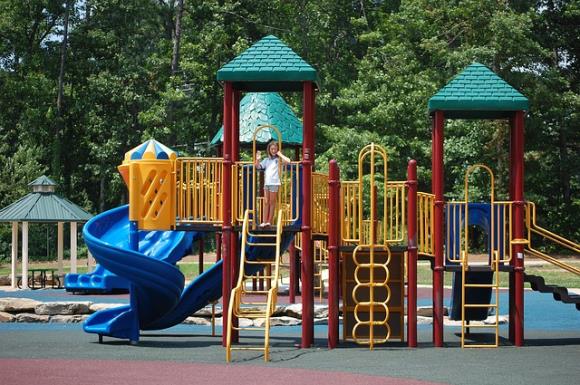 Le contexte : votre terrain de jeu?
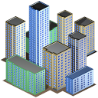 Comprendre le contexte par l’ «image riche» et l’analyse PESTEL
Où?
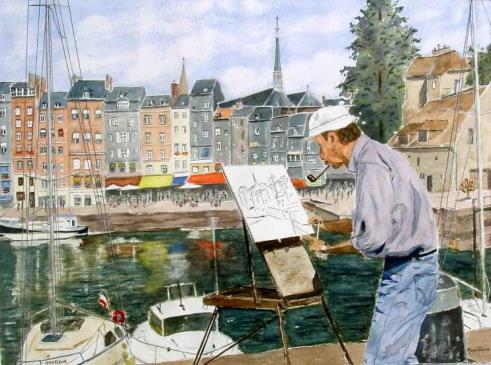 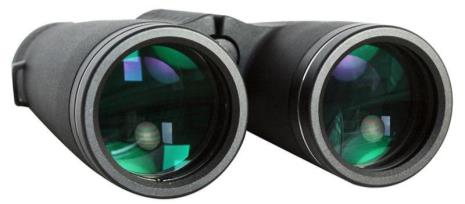 Wikimedia commons: Honfleur, le vieux peintre du port
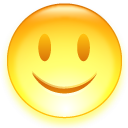 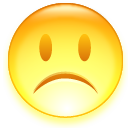 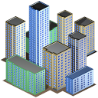 Ouvrez votre esprit et soyez créatifs !
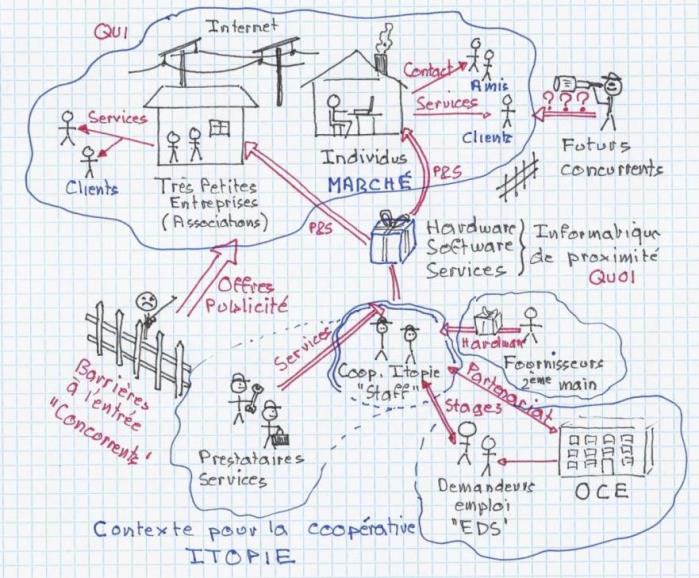 Où?
Mais ne les oubliez pas!
Les règles sont ultra simples!
Exemple d’image riche et d’analyse PESTEL d’une association dans le domaine du handicap
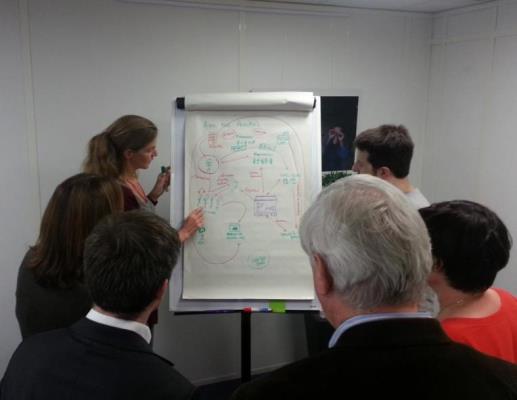 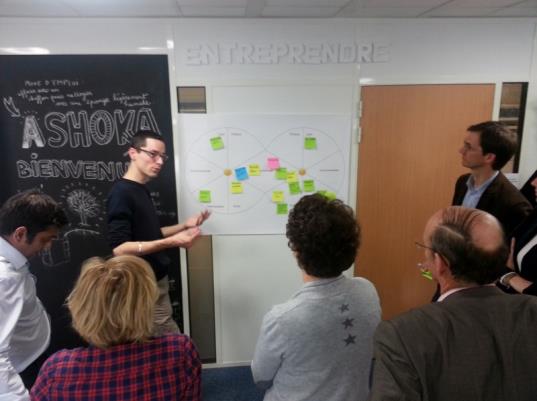 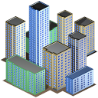 PESTEL: qu’est-ce qui peut influencer et avec quelle force ?
Economique
Social
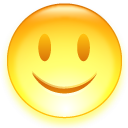 Politique
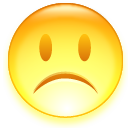 Technologique
Environnemental
Légal
Un cas concret: La casa de Carlota
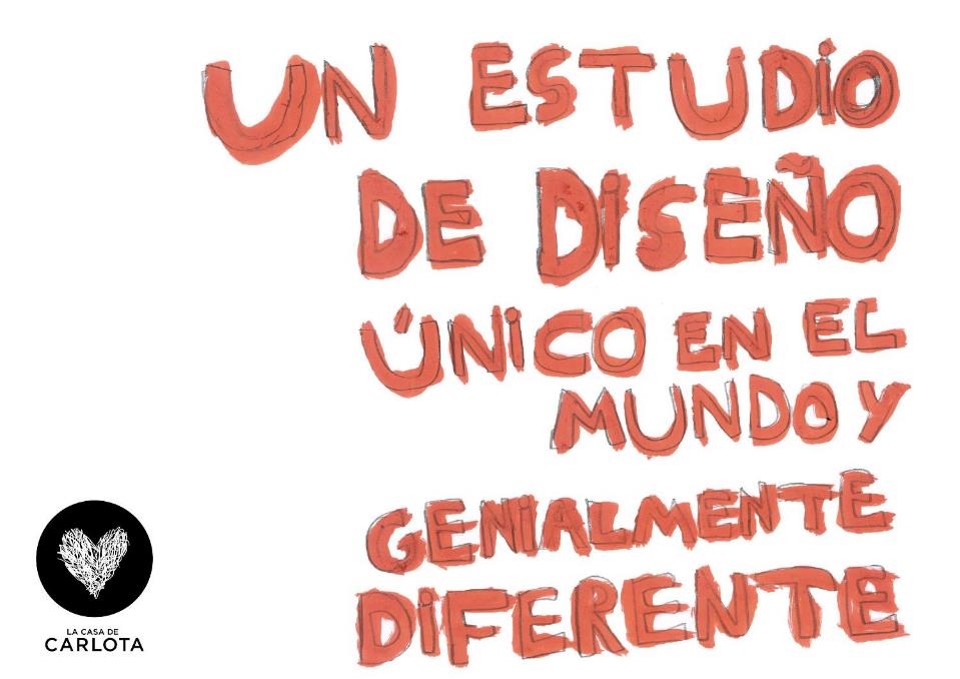 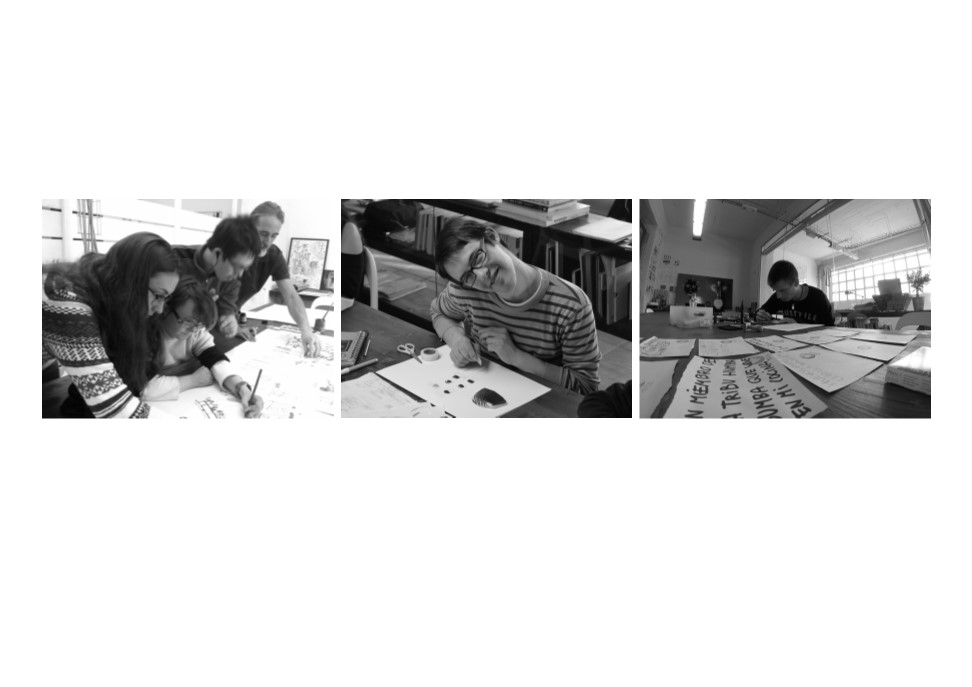 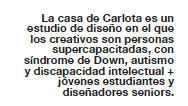 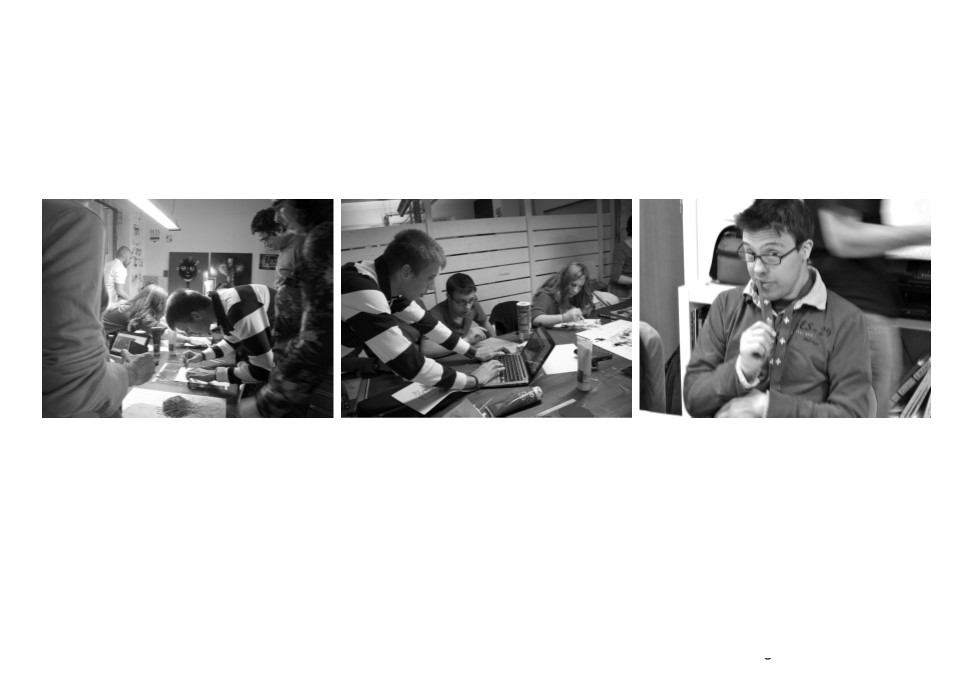 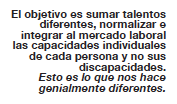 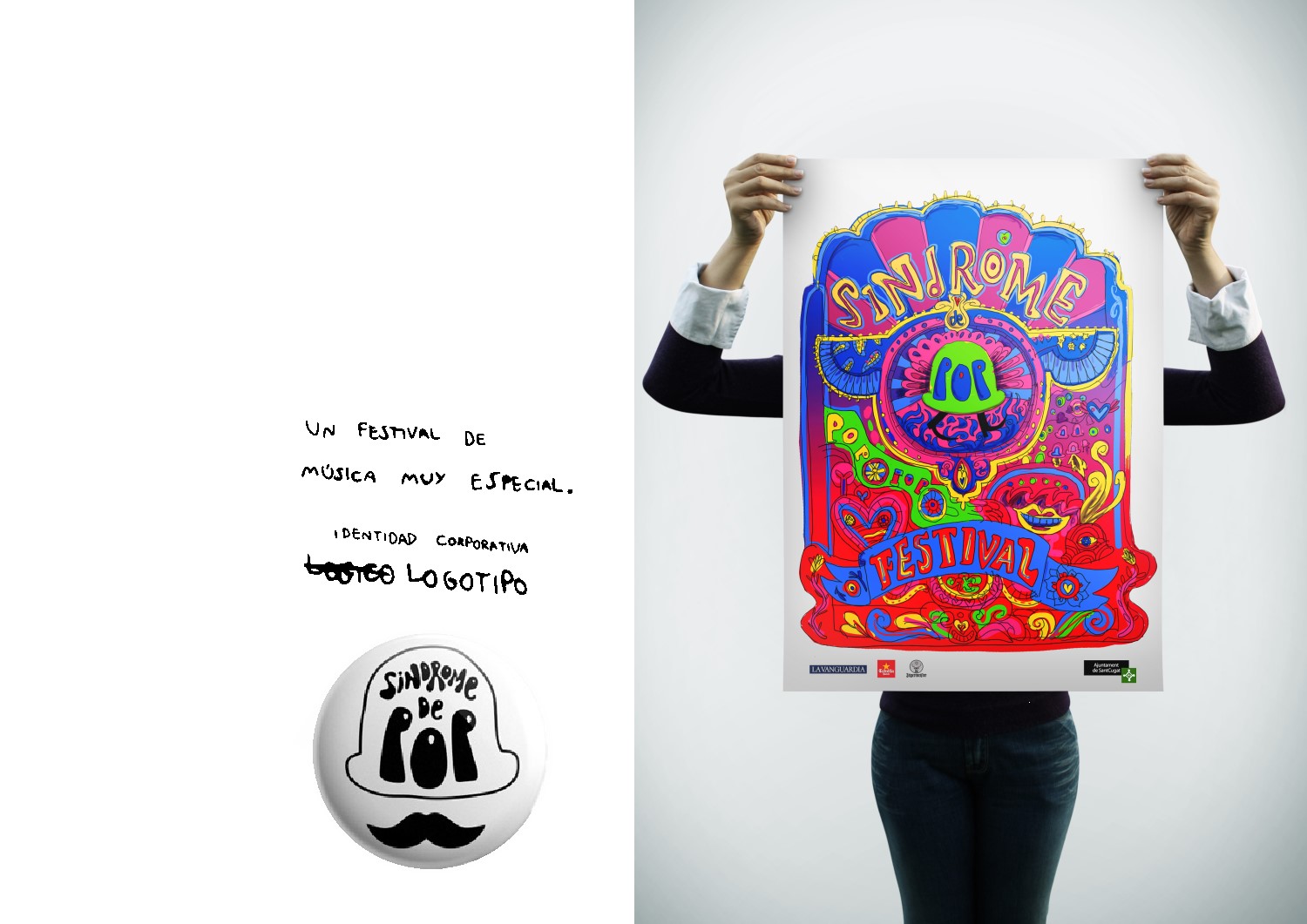 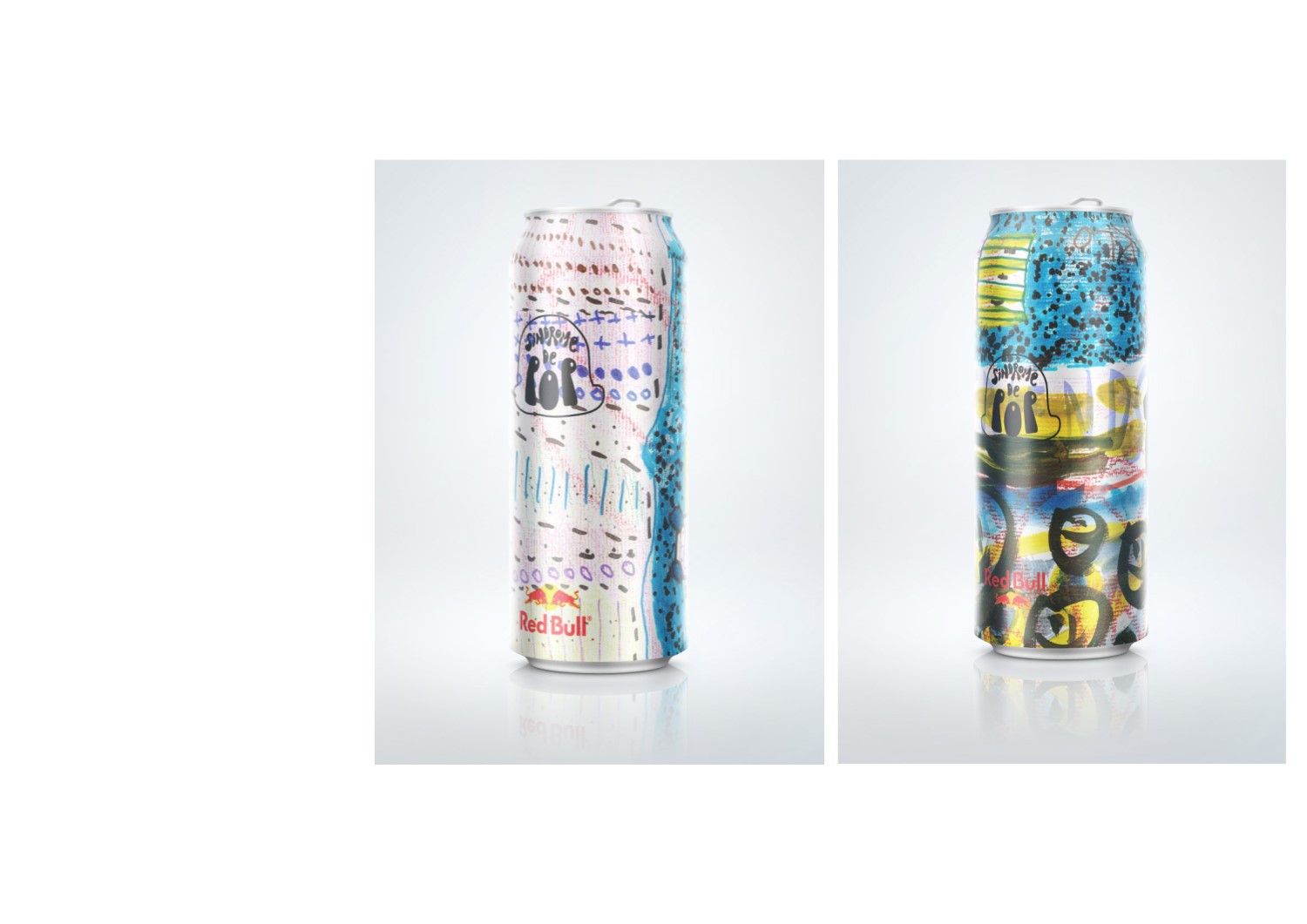 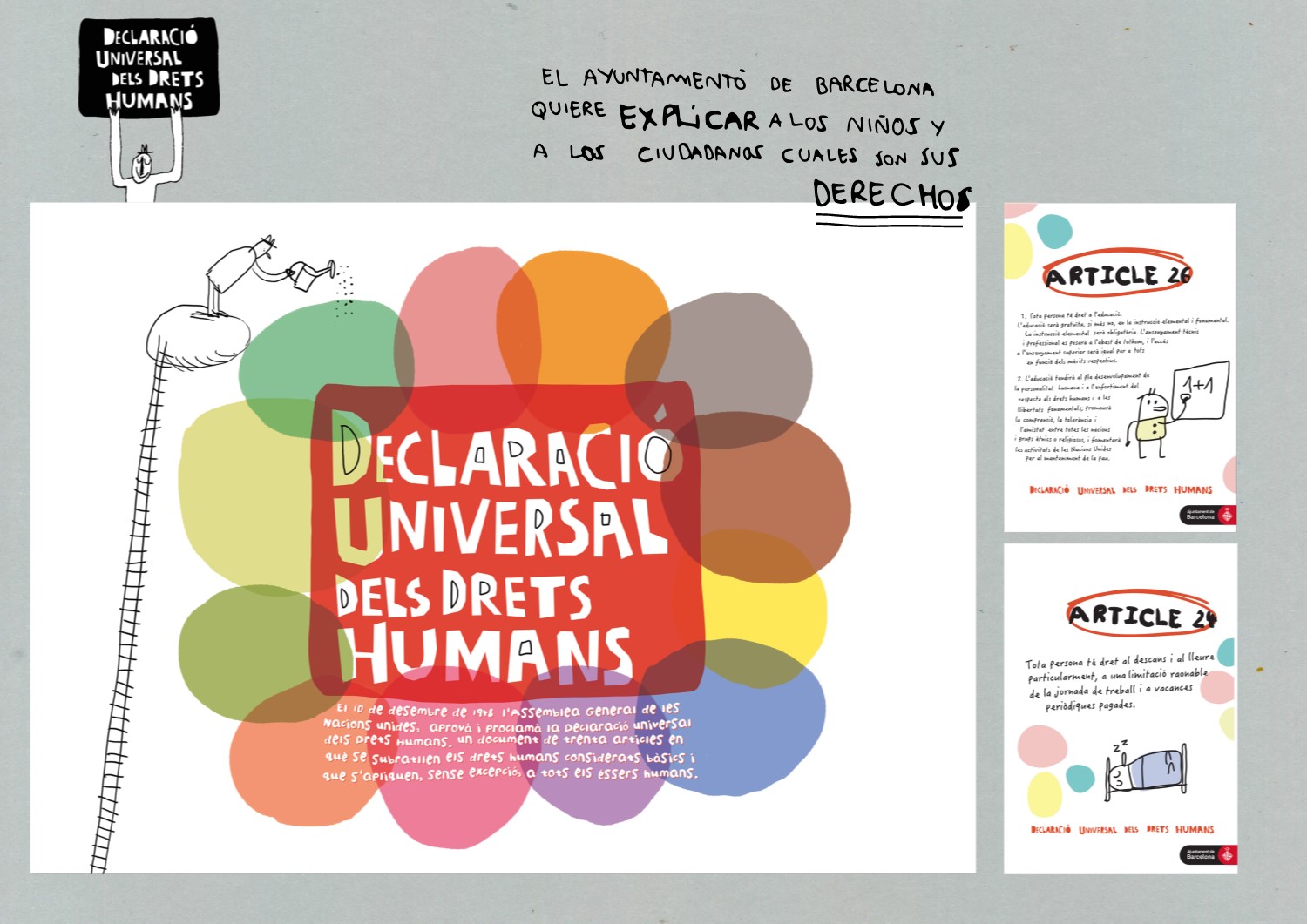 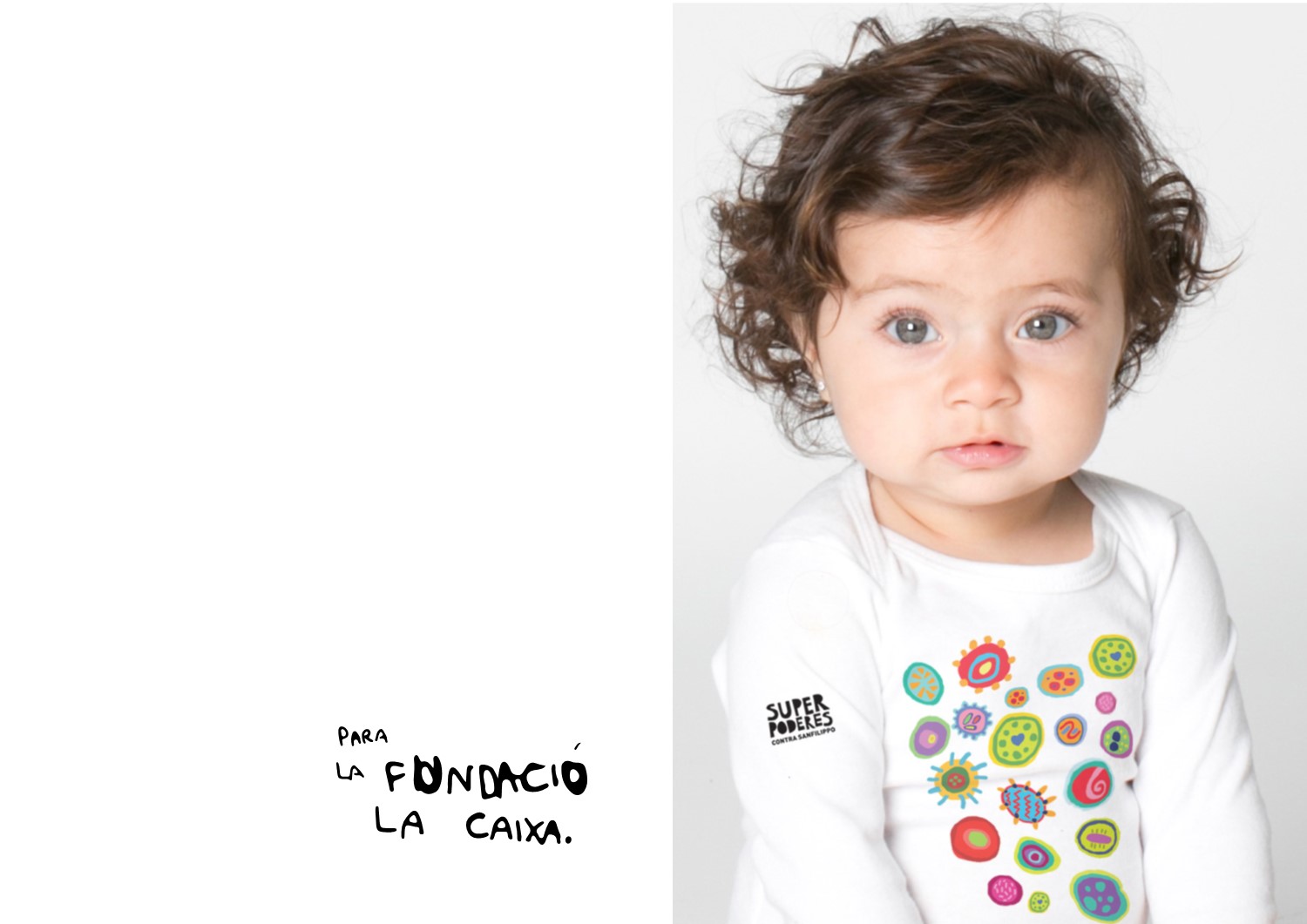 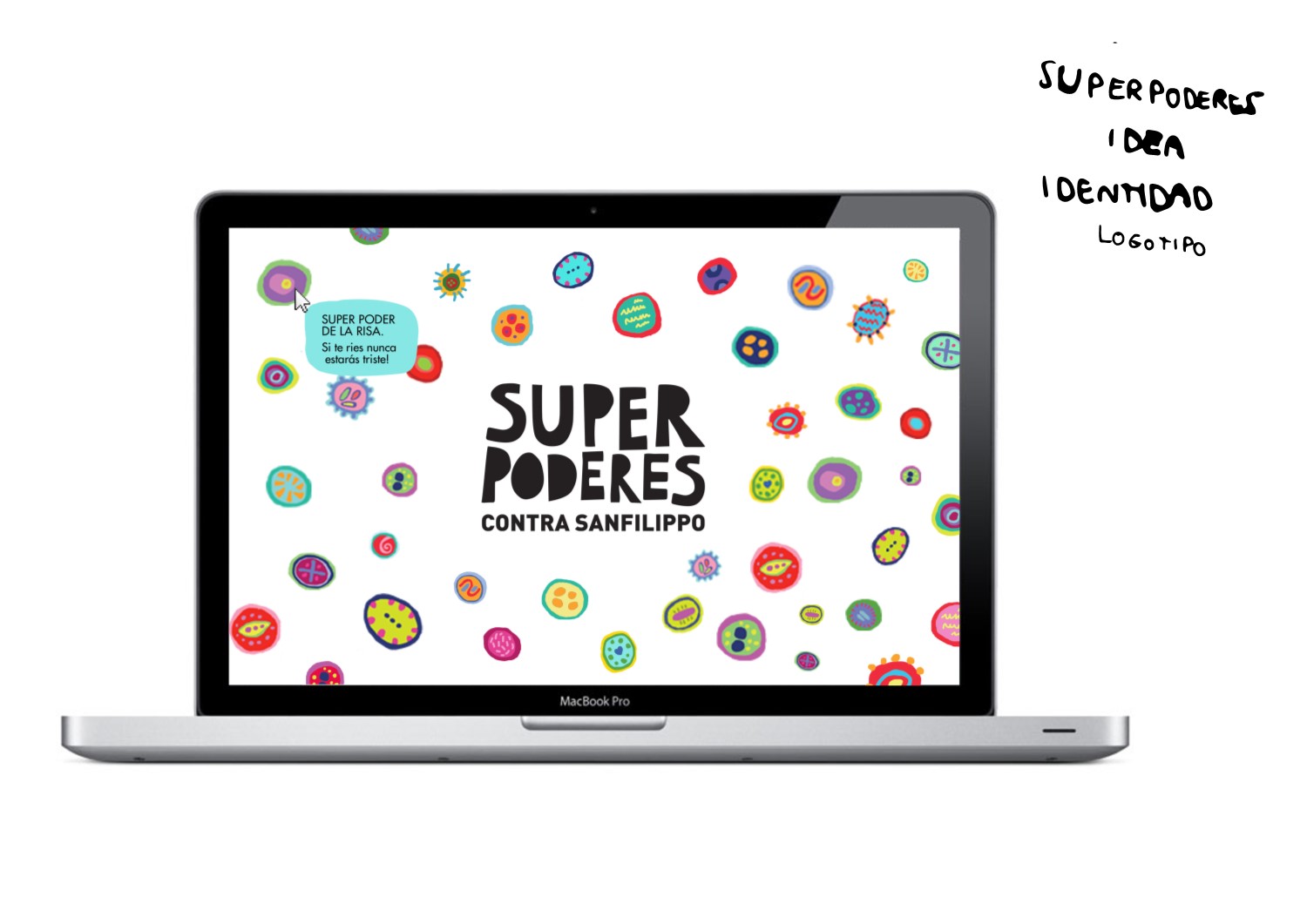 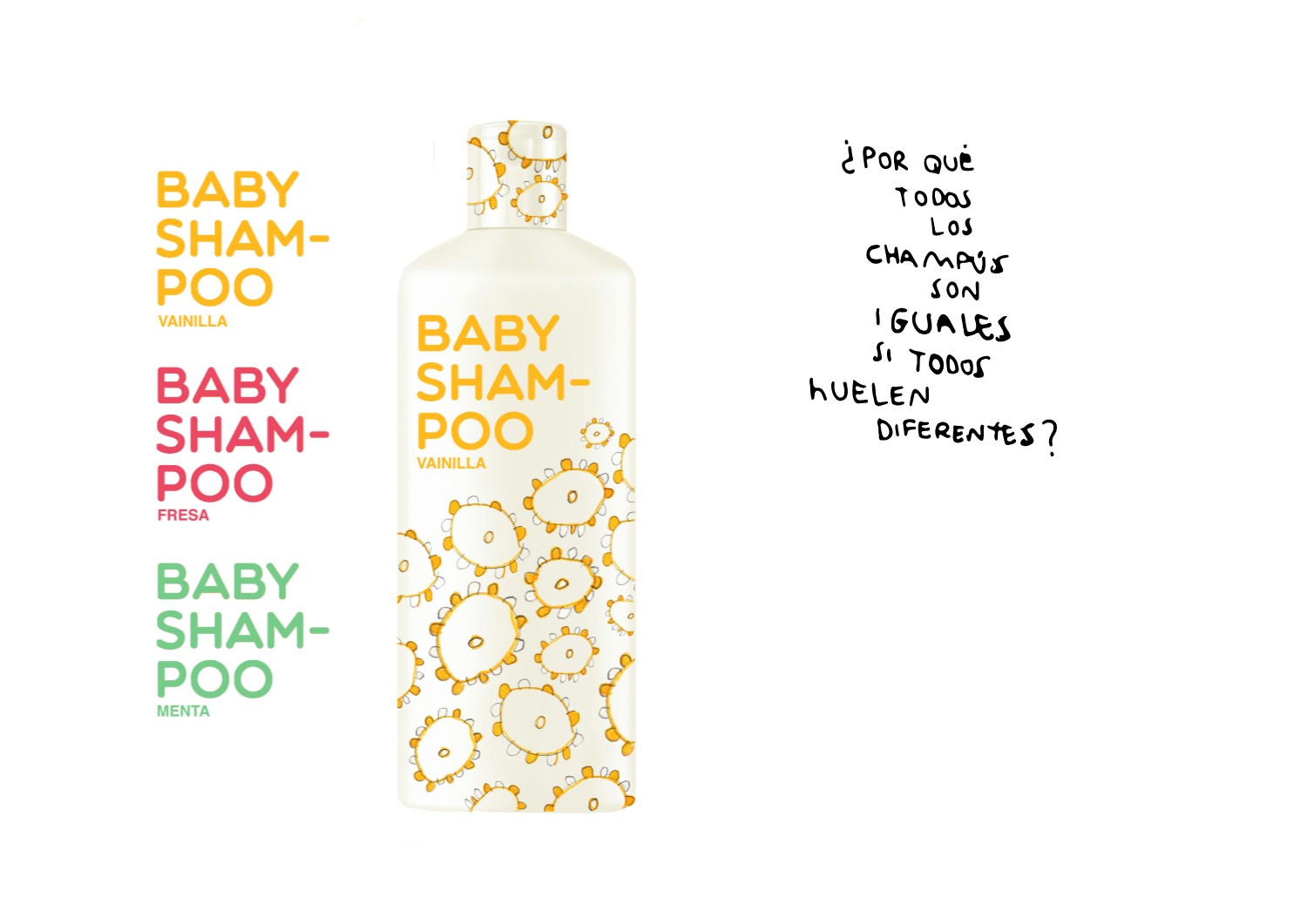 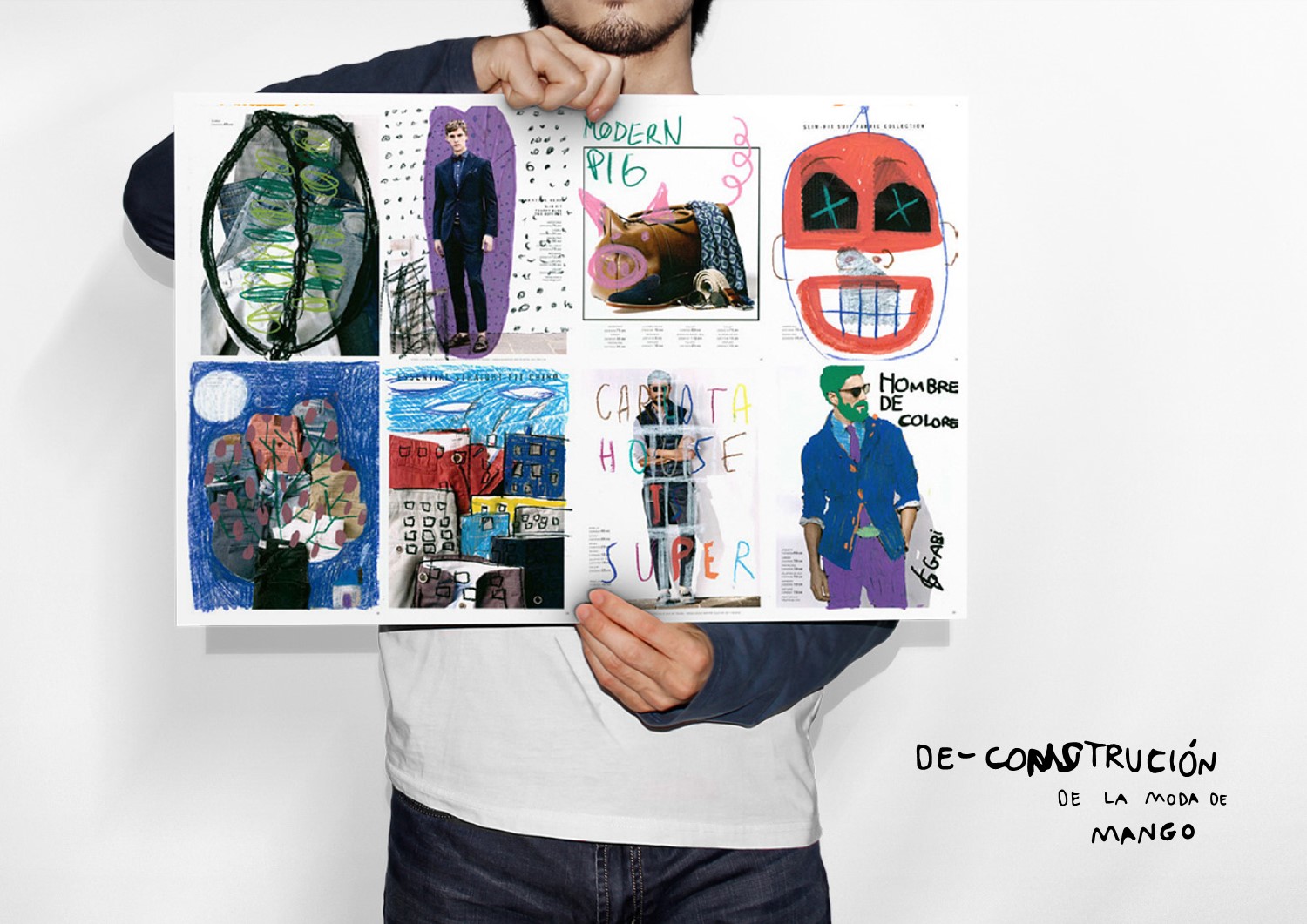 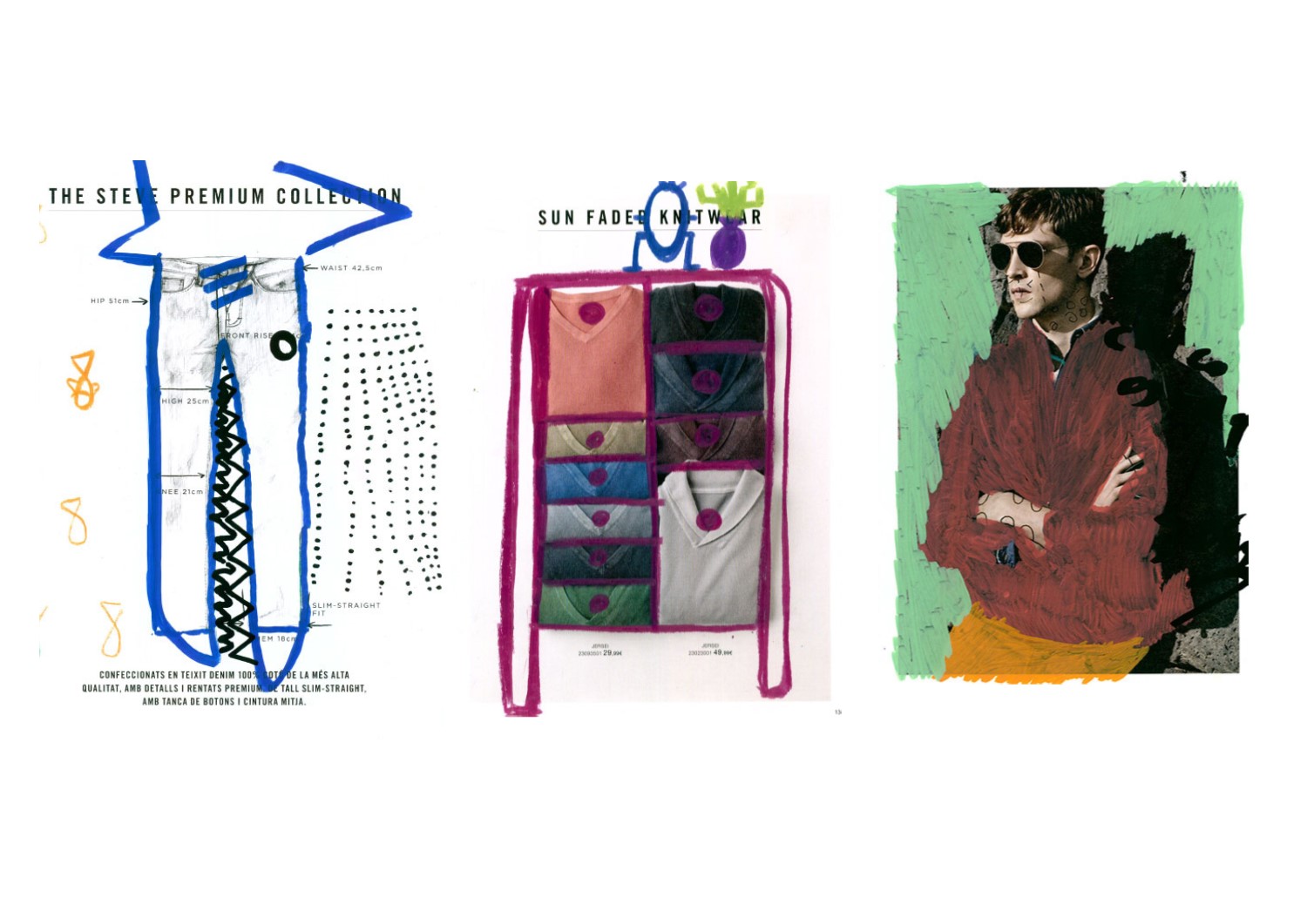 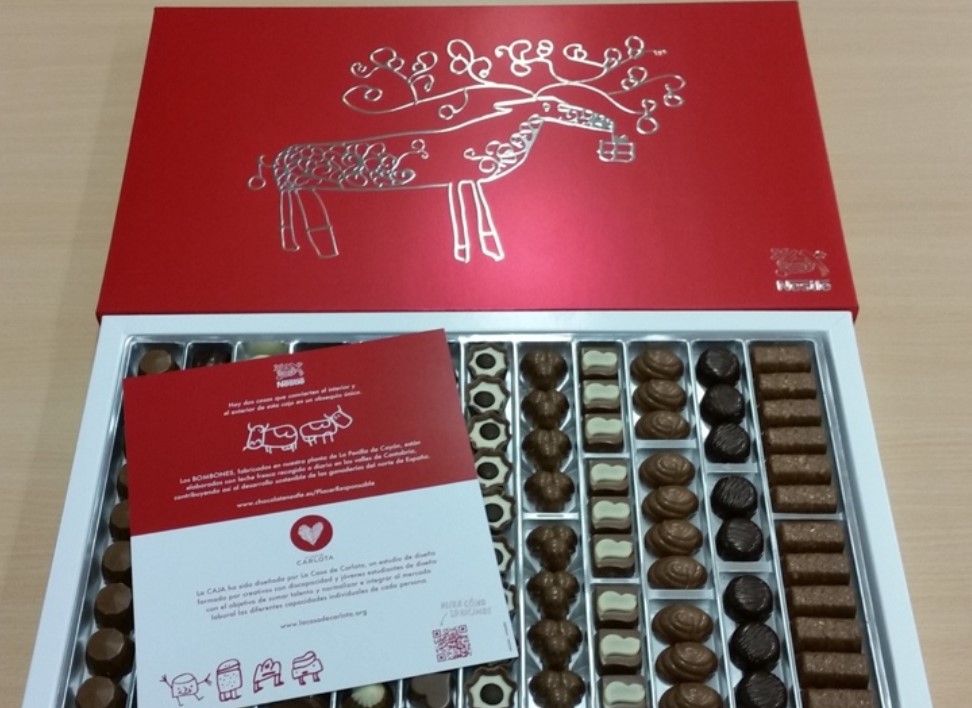 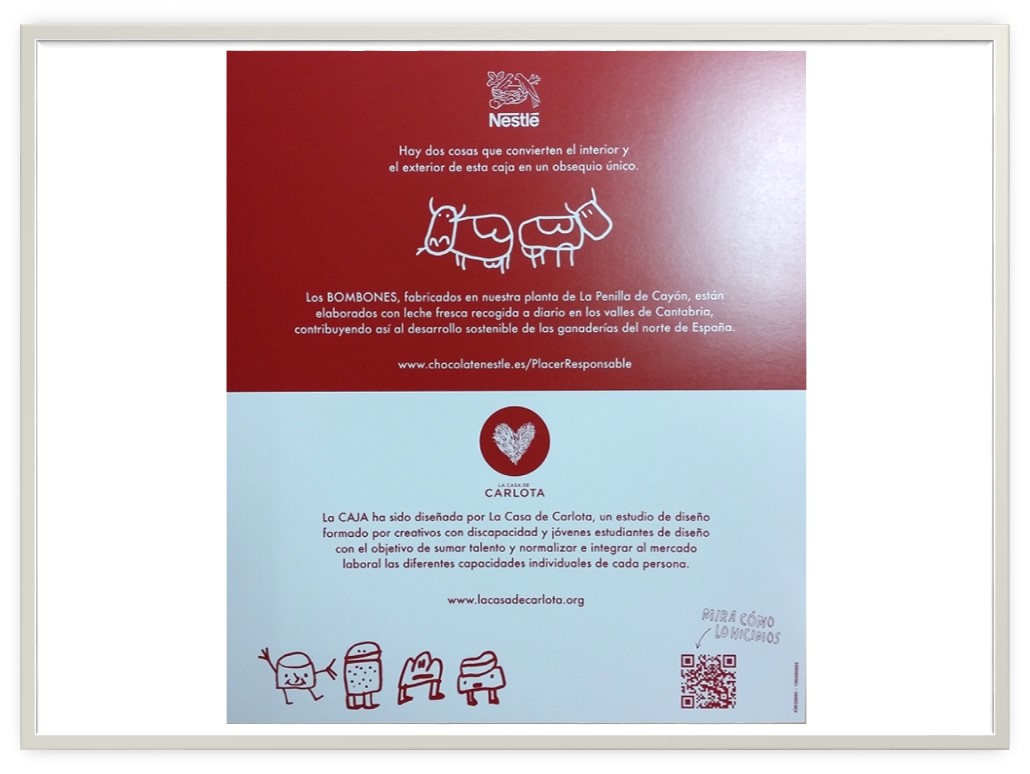 Exercice collectif «marche à suivre»
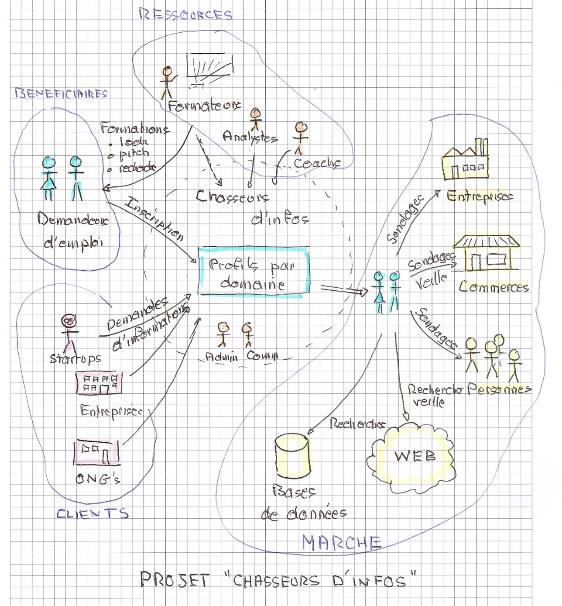 On dessine l’organisation
On dessine ses prestations
On dessine ses clientèles
On dessine ce qu’elles font
On dessine  les contextes
On dessine d’autres parties prenantes
On dessine la concurrence
…
…
On trace les relations entre tous ces éléments
On écrit les noms de tous ces éléments


20’
A vous de jouer !    (exercice individuel)
!
Dessinez une image riche du contexte de votre projet entrepreneurial
Utilisez la fiche PESTEL pour imaginer ce qui vous influencera positivement ou négativement
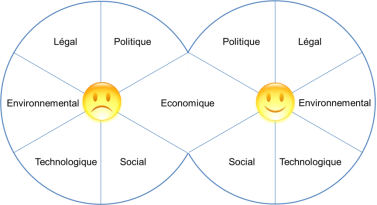 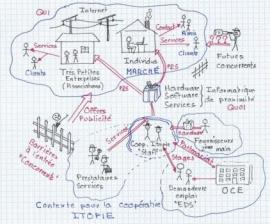 15’
!
PAUSE de 15 minutes !
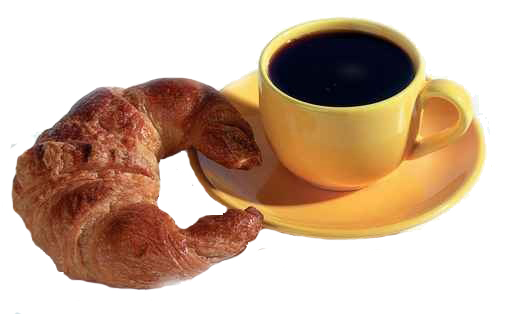 0
10
5
Comment utiliser le canevas de modèle d’affaires ?
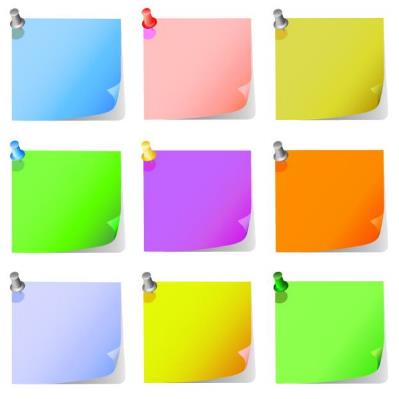 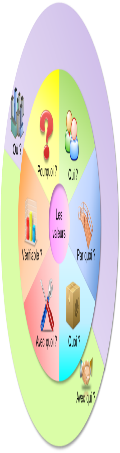 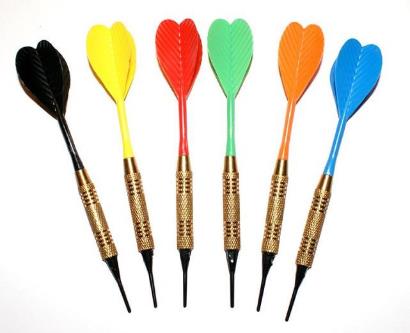 En un brainstorming structuré!
[Speaker Notes: 18:15]
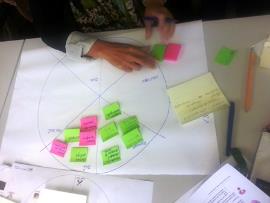 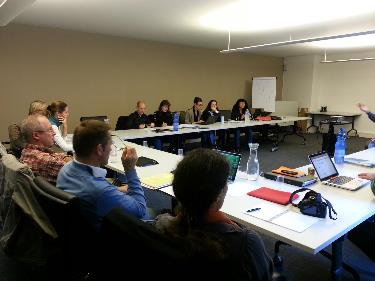 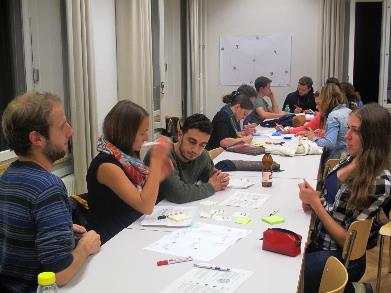 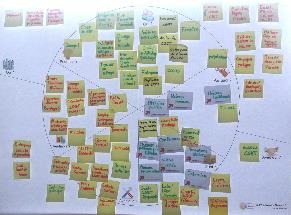 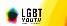 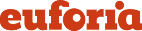 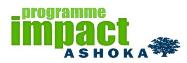 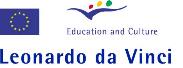 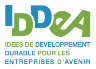 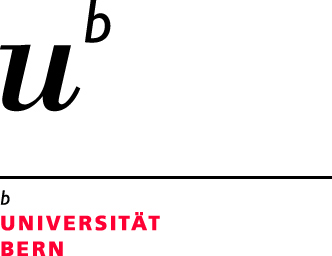 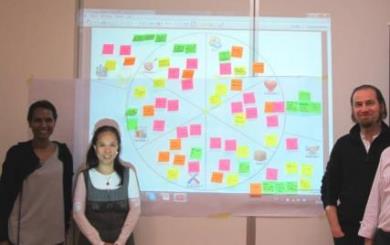 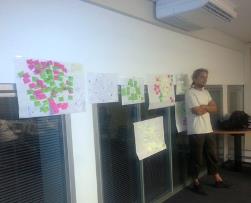 Un rapide résumé des huit questions
Quels sont les besoins, problèmes et opportunités auxquels l’organisation  va répondre ?
Dans quel contexte l’organisation (ou le projet) est immergée ?
Qui sont les usagers, les clients et les bénéficiaires de l’organisation qui ressentent ces besoins ?
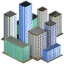 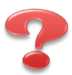 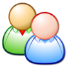 Comment les prestations de l’organisation seront-t-elles communiquées et livrées ?
Où ?
Les valeurs
Pourquoi ?
Qui ?
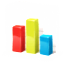 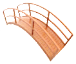 Comment vérifier que l’organisation répond correctement aux besoins?
Vérifiable ?
Par quoi ?
Quelles sont les prestations, produits et services de l’organisation répondant aux besoins ?
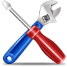 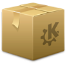 Avec quoi ?
Quoi ?
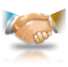 Avec quelles personnes et ressources l’organisation peut-elle produire ses prestations ?
Quelles sont les différentes parties prenantes qui peuvent soutenir l’organisation, alliés, partenaires, etc. ?
Avec qui ?
[Speaker Notes: 18:12]
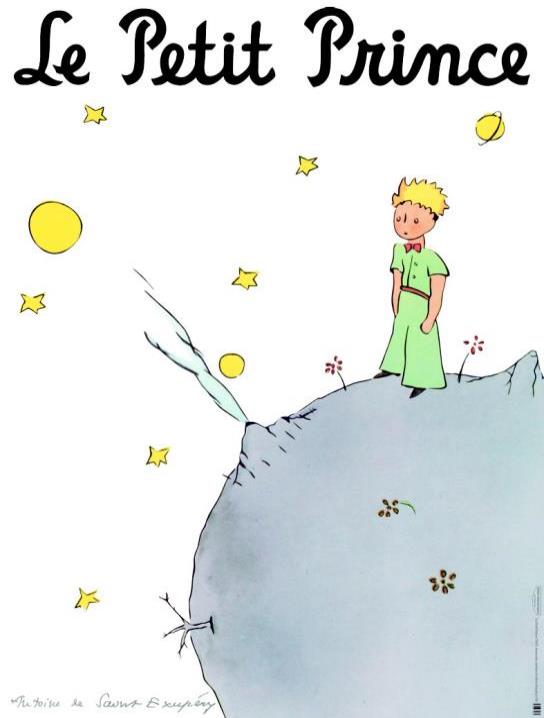 Dessine-moiun modèle d’affaires!
[Speaker Notes: 18:16]
Contexte : votre terrain de jeu
1
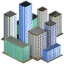 Où ?
La zone géographique
Les contraintes temporelles
Le contexte politique ou légal
Le contexte social
Le contexte technologique ?
Les contraintes environnementales
[Speaker Notes: Version au présent pour le diagnostic d’un modèle existant]
Usagers, clients, bénéficiaires: vos publics cibles
2
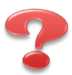 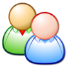 Qui ?
Les bénéficiaires directs
Les simples usagers
Ceux qui paient (clients)
Les bénéficiaires indirects
Les pans indirects de la société
[Speaker Notes: Version au présent pour le diagnostic d’un modèle existant]
Problèmes, besoins, opportunités: vos défis
3
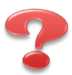 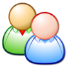 Pourquoi ?
A chaque usager, bénéficiaire ou client doit correspondre au minimum un besoin!
Les besoins réels et pertinents
Les problèmes, leurs causes
Les opportunités inexplorées
Les grands objectifs du modèle
?
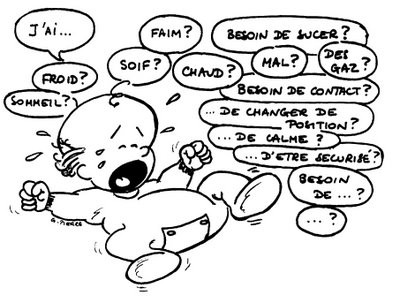 Analyser les besoins ???
Votre usager, client, bénéficiaire peut être…
…une personne 
physique
… ou une personne morale, une organisation
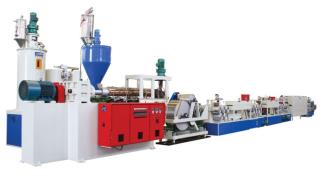 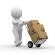 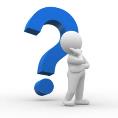 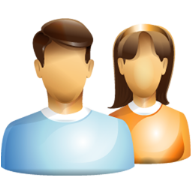 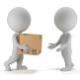 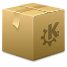 Pour des personnes physiques……mettez-vous dans leur peau
Accomplissement personnel (morale, créativité,…)
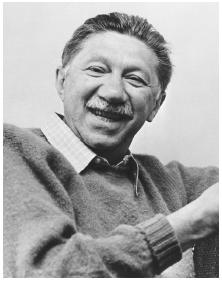 Estime (confiance, respect, estime personnelle)
Besoins sociaux (amour, amitié, appartenance, politique, intimité)
Sécurité (du corps, de l'emploi, de la santé, de la propriété)
?
Besoins physiologiques (manger, boire, dormir, respirer)
Pour des personnes morales……mettez-vous dans la peau du responsable !
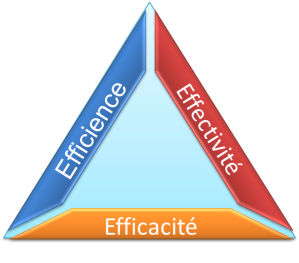 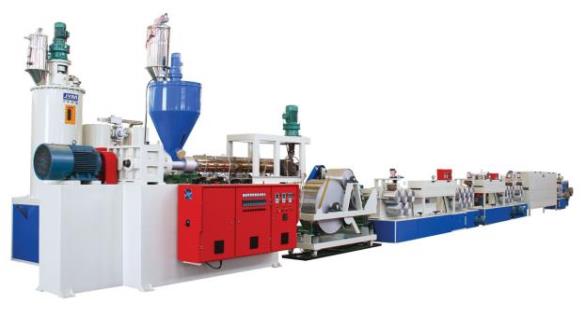 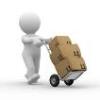 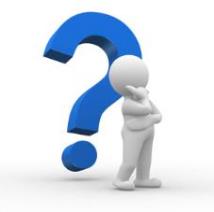 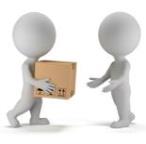 … et de son processus
Et pensez au triangle de ses résultats organisationnels…
Efficience:
Obtenir plus avec moins de ressources

Efficacité:
Des produits et services de qualité
Faire ce qu’on a prévu

Effectivité (ou impact):
Faire ce qui doit être fait
Produire les bénéfices attendus

Avec en plus:
Légitimité
Utilité
Légalité
Efficience:
Ressources
Infrastructure
Procédures
Effectivité:
Clientèles
Impact
Utilité
Efficience
Effectivité
Efficacité
Efficacité:
Organisation
Processus
Produits et services
?
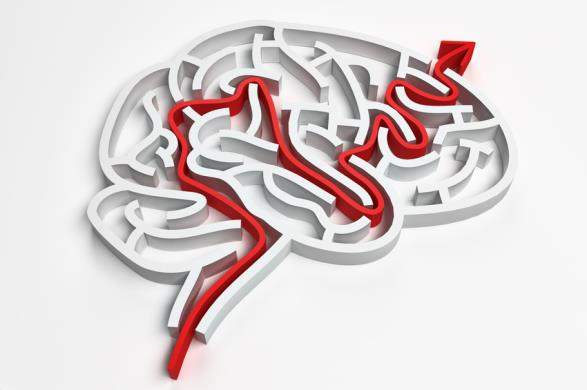 Comment réfléchiret imaginer les besoins ?
En se mettant dans la «peau du client»……ou plutôt dans sa tête!
Ce qui compte réellement,ses principales préoccupations,ses soucis, ses envies et ses aspirations,ses ressentis et perceptions
Les amis, la famille,les collègues, le patron,
les rumeurs, les médias
L’environnement,la publicité, les médias les amis et voisins…
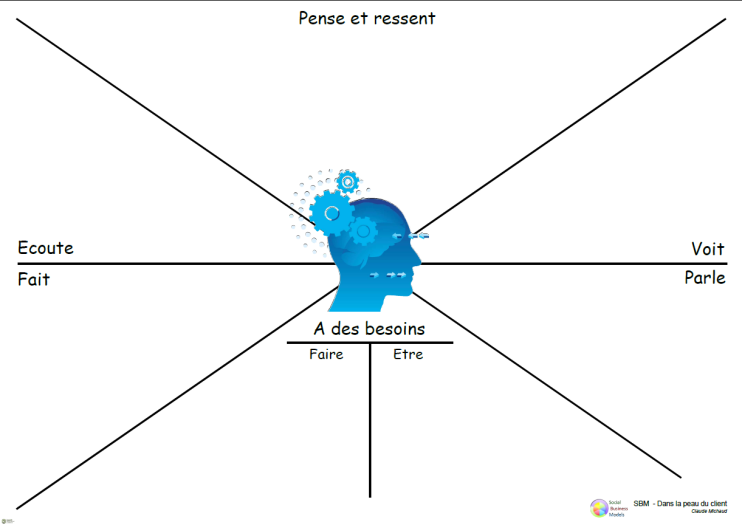 Ses actions, les obstacles à surmonter, ses plans, son agenda
Informe les autres,donne son opinion,influence les autres
Ce que la personne aimerait devenir, dans son intégration sociale etprofessionnelle
Ce que la personneaimerait faire ou améliorer dans ses actions
Exemple «Les chasseurs d’infos»
Demandeur d’emploi
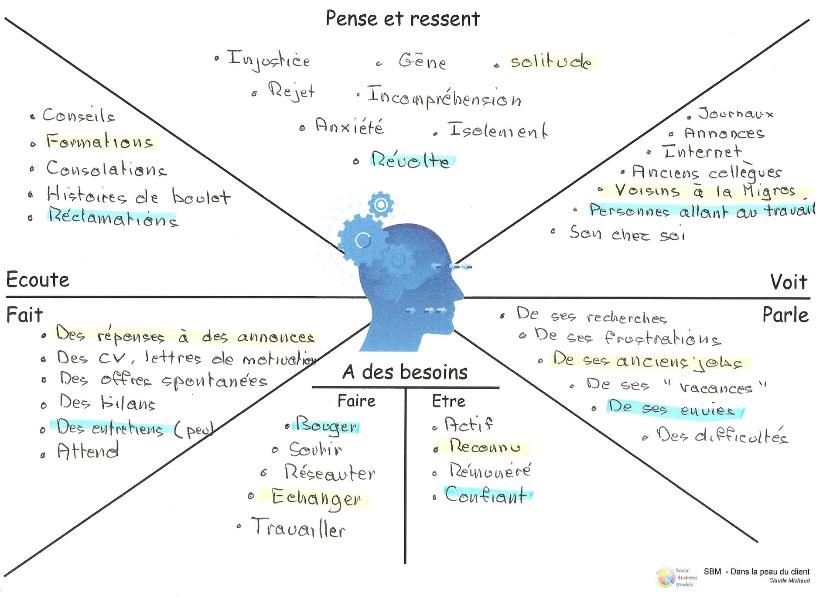 Exemple «Les chasseurs d’infos»
Porteur de projet d’entreprise (startup)
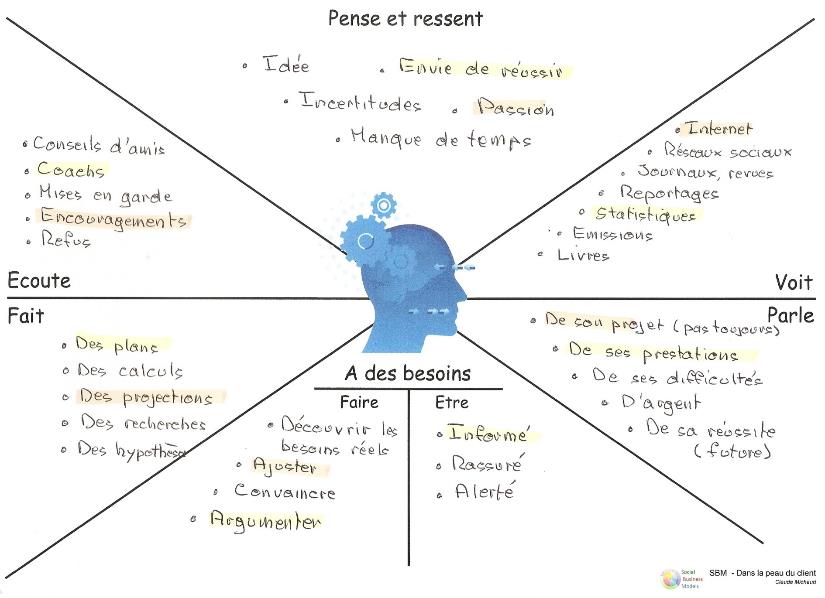 Exercice – La maison de Charlotte
?
Mettez-vous dans la peau des parents des bénéficiaires, en immersion totale! 

Imaginez ce qu’ils pensent, voient, disent, écoutent, puis ce qu’ils font (ou font faire).

Imaginez ensuite ce qu’ils ont besoin de faire et d’être



Posez-vous finalement la question:
«Comment puis-je vérifier    si ce que j’imagine est vrai?»
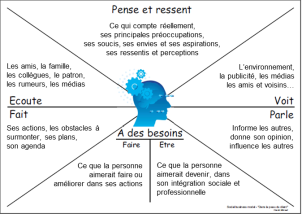 Temps à disposition: 10’
Exercice: commencez votre canevas!
Repassez les principaux éléments du contexte de l’image riche et de PESTEL dans le «Où» du canevas, en utilisant des post-its et des marqueurs
Reportez aussi les clientèles dans le «Qui»
Et leurs besoins dans le bloc «Pourquoi»
Temps à disposition: 20 minutes
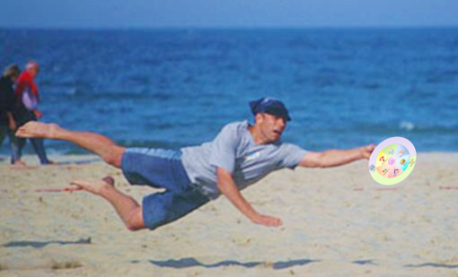 Décalages intergénérationnels
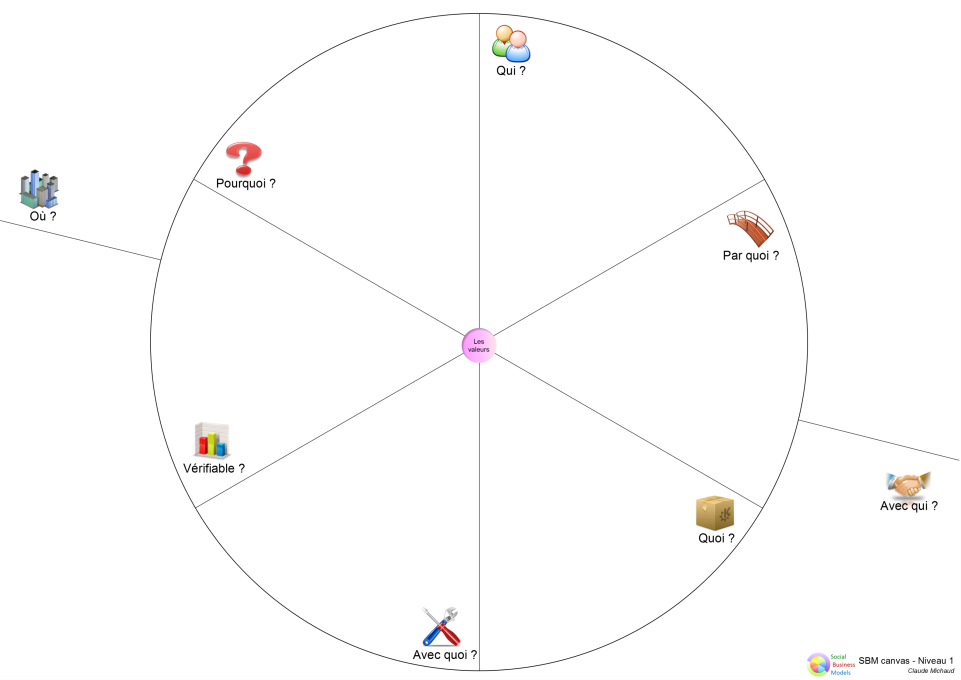 Genève
Chômage 45+
Etre actif, bouger
Vaud
Plateformes et outils de sondage
Etre connu etreconnu
Surabondance d’informations
Obtenir des informations
Préoccupations du SECO
Startups
Demandeurs d’emploi
Echanger
SDE / OCE
Valider des hypothèses
Entreprises
Avoir des informations
ONG’s
Promotions économiques
Se rassurer
MCSS, LORO, Fonds chômage
Regagner de la confiance
SDE / OCE
GENILEM, CTI…
Etre alerté
CVCI, CCIG, FER…
Autres MMT’s
Les chasseurs d’infos
The truth is out there !
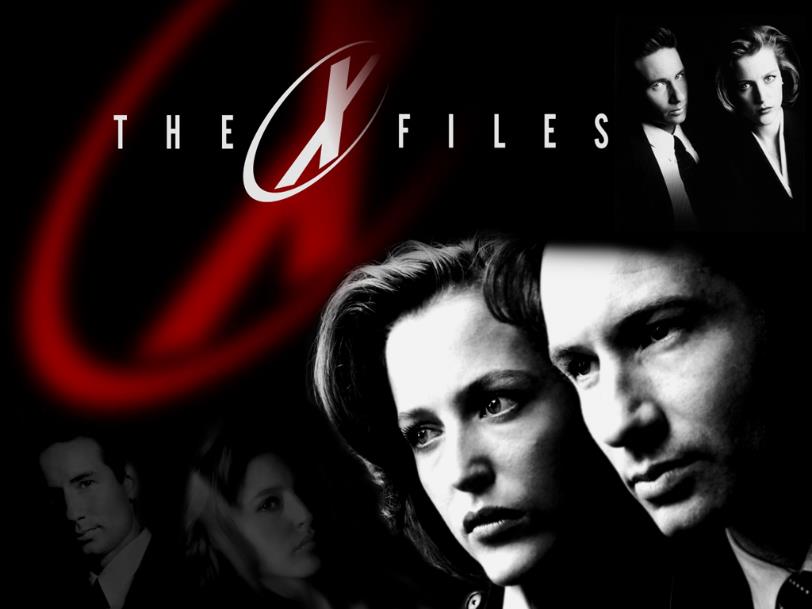 La véritéest ailleurs !
Des hypothèses à valider sur le terrain…
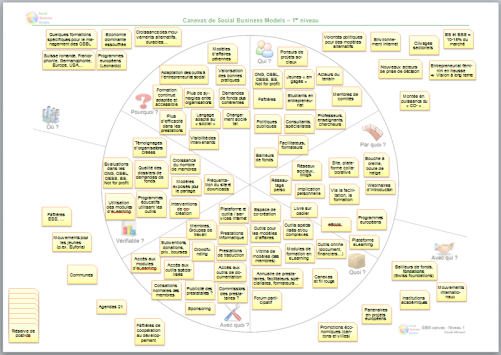 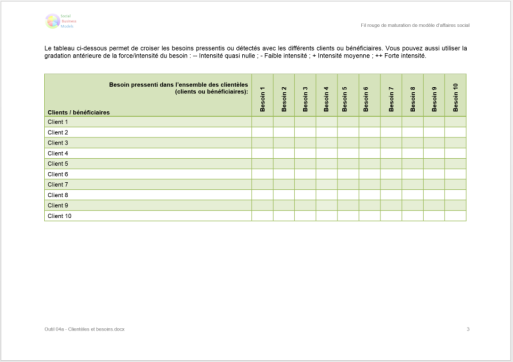 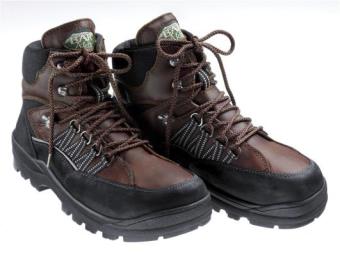 …mais lesquelles choisir ?
Le bénéficiaire-client et un besoin pressenti
On reporte les binômes probables sur des post-its…
Bénéficiaire-client

X

Besoin pressenti
Bénéficiaire-client

X

Besoin pressenti
Bénéficiaire-client

X

Besoin pressenti
Bénéficiaire-client

X

Besoin pressenti
Pertinence(Impact positif réel si satisfait)
Le degré (probable) de recherche de solution…
Très forte
Forte
Moyenne
Faible
Consciencedu besoin
Faible
Moyenne
Forte
Trèsfaible
Recherche de solution
Grand
Moyen
Combiné avec le marché potentiel!
Petit
Très petit
Disponibilitééconomique
Très bonne
Bonne
Moyenne
Faible
Recherche de solution
Moyenne
Forte
Intense
Faible
!
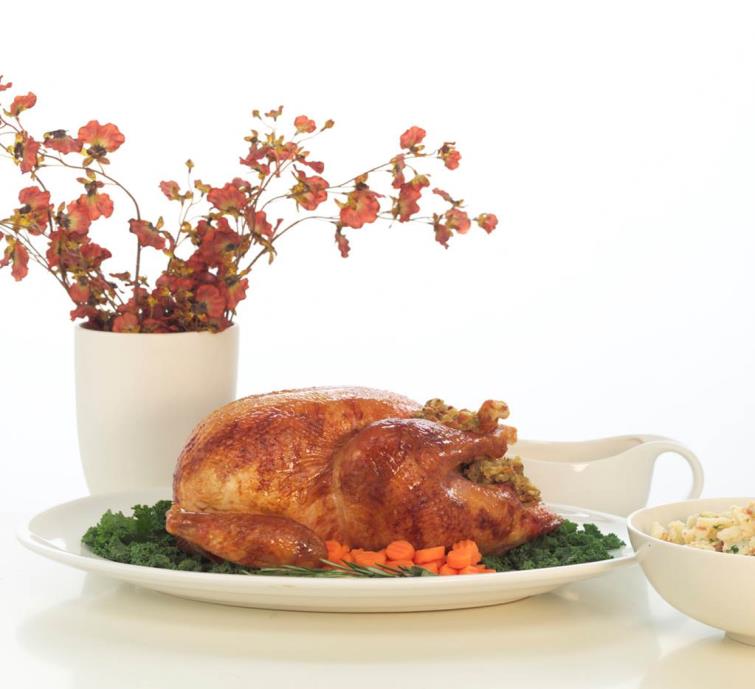 INTERVALLE !
?
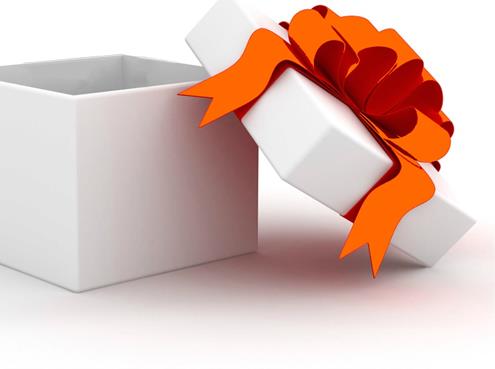 ?
?
?
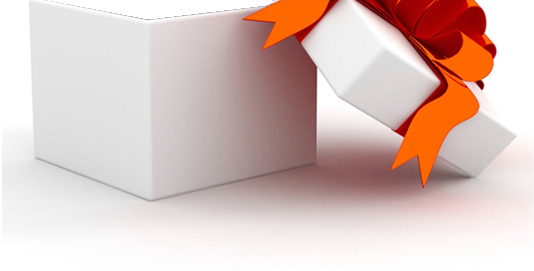 ?
?
?
?
C’est ce que vousavez commandé?
Prestations: la proposition de valeur
4
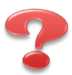 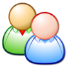 Les prestations matérielles
Les services immatériels
Les solutions aux problèmes
Les apporteurs d’avantages
En production continue ou par projets…
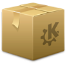 Quoi ?
Les prestations doivent satisfaire les  besoins !
[Speaker Notes: Version au présent pour le diagnostic d’un modèle existant]
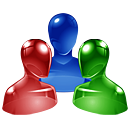 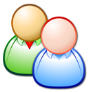 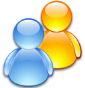 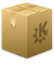 ?
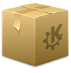 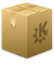 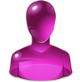 ?
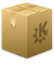 Besoin d’être ou de faire
Contribution de la caractéristique de la prestation à la composante du besoin
Composantes du besoin
Caractéristiques de la prestation
Décomposer pour mieux servir!
Prestations
Prestations
Bénéficiaires
Clients
Vous
Concurrents
Un exemple
Les voisins de la «vieille dame» réclament du chien, qui n’est pas présentable et en accord avec le standing de l’immeuble.

Besoins:
Sentir bon 
Ne pas semer des poils partout 
Ne pas griffer le hall d’entrée en bois
Ne pas avoir l’air d’un chien errant
Proposer un service de toilettage à domicile, évitant de longs déplacements pénibles à la «vieille dame».
Composantes:
Bain (sentir bon)
Brossage (perte des poils)
Coupe des griffes (marques dans le hall)
Coupe des poils et/ou tonsure (esthétique)
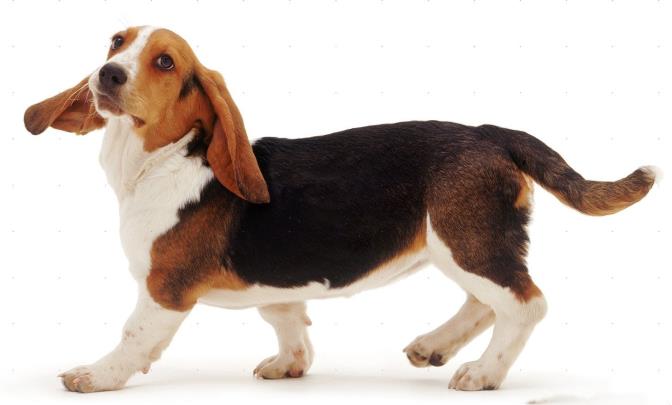 Exercice: quelles prestations pour la Maison de Charlotte
Décomposez au moins un des besoins des bénéficiairesde la Maison de Charlotte
Faites-y correspondre les caractéristiques de la prestation correspondante
Temps à disposition: 10 minutes
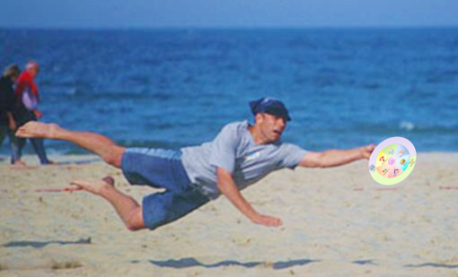 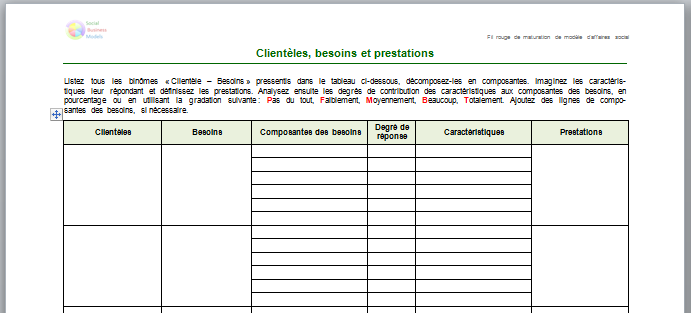 Décalages intergénérationnels
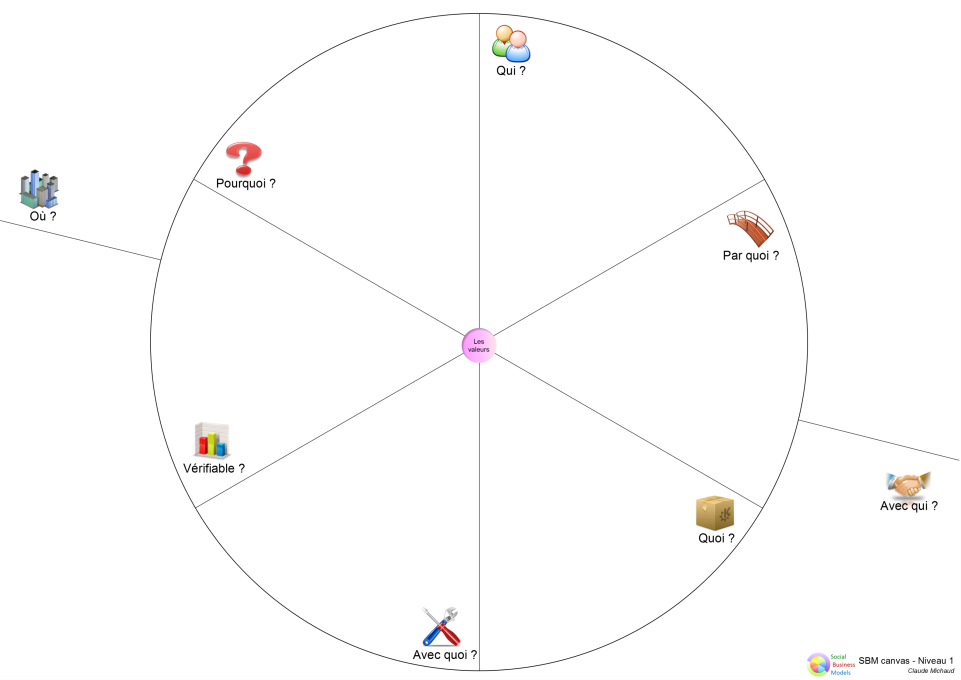 Genève
Chômage 45+
Etre actif, bouger
Vaud
Plateformes et outils de sondage
Etre connu etreconnu
Surabondance d’informations
Obtenir des informations
Préoccupations du SECO
Startups
Demandeurs d’emploi
Echanger
Valider des hypothèses
Entreprises
Avoir des informations
ONG’s
Se rassurer
Regagner de la confiance
SDE / OCE
Etre alerté
MMT ?
Accompagnement, évaluations
Sondages
Formations :look, pitch,recherche…
Recherches d’information
Opportunités de recherche et de veille
Service de veille
Les chasseurs d’infos
Opportunités de sondage de terrain
Exercice: analysez vos prestations
Complétez votre canevas avec vos prestations!
Décomposez au moins un des besoins de vos clientèles
Faites-y correspondre les caractéristiques de la prestation correspondante
Temps à disposition: 10 minutes
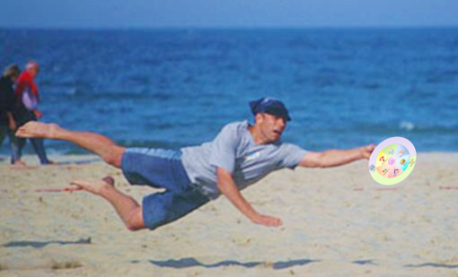 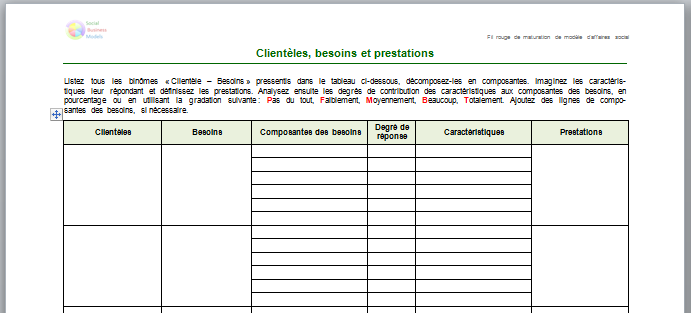 La mission est construite dans le canevas				de modèle d’affaires
Une Bonne Mission…
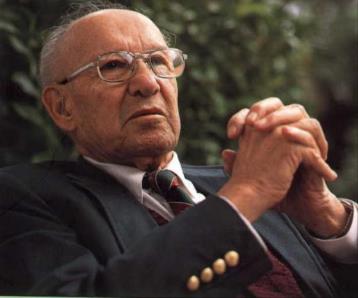 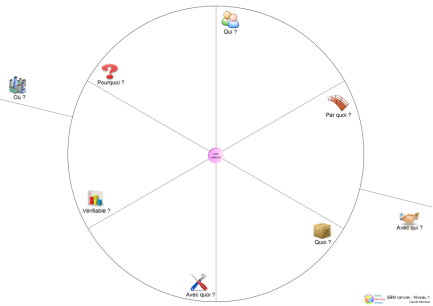 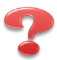 Pourquoi: les besoins existants
Qui: celles et ceux qui les ressentent
Quoi: les solutions pour les résoudre
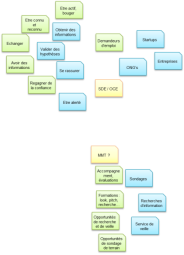 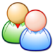 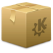 Peter Drucker
[Speaker Notes: 18:45]
Une ou plusieurs missions ?
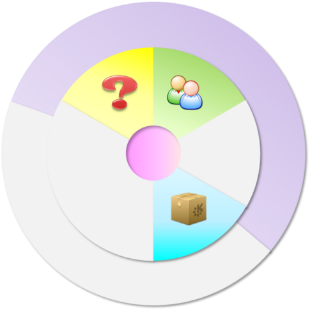 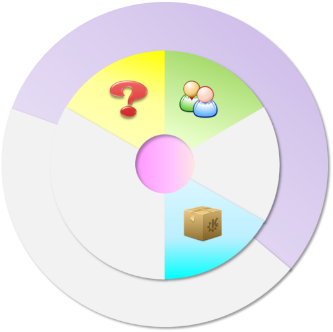 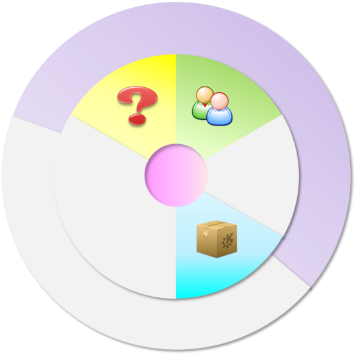 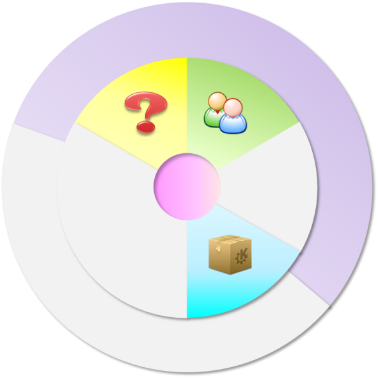 Mission  4
Mission  3
Mission  2
Mission  1
[Speaker Notes: 18:50]
?
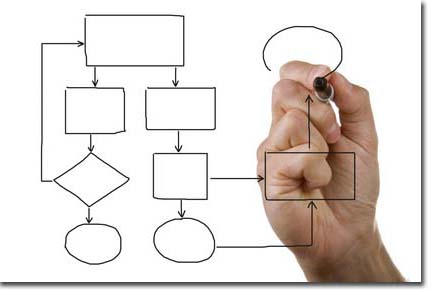 Mais avec quoi on fait tout ça?
N’oublions pas la production!
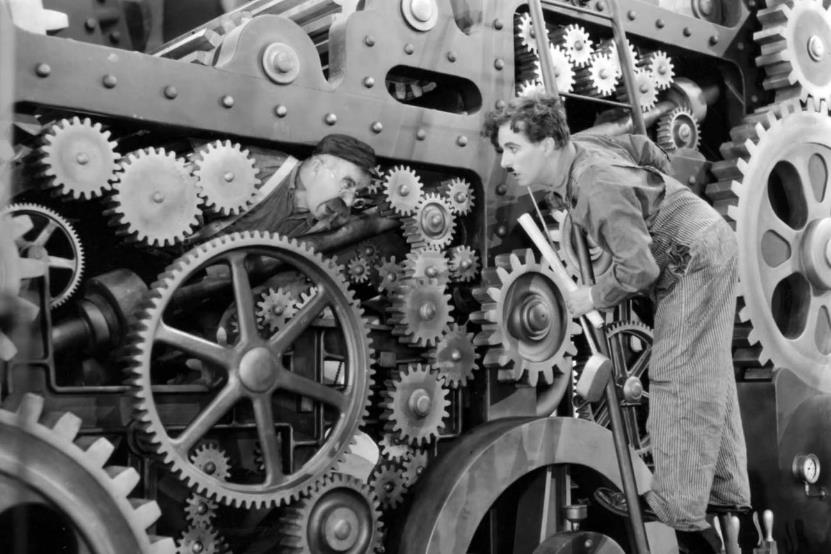 [Speaker Notes: 19:05]
Faire: ressources, finances…
6
Les ressources humaines, les compétences
Les matières premières, les consommables
Les processus de production
Les activités de support, l’administratif
Les équipements, les outils, les logiciels
Les installations,  l’infrastructure
Les ressources financières…
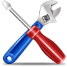 Avec quoi ?
[Speaker Notes: Version au présent pour le diagnostic d’un modèle existant]
Et le modèle économique!
Les valeurs
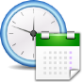 Processus
Activités
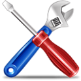 Ressources-clés
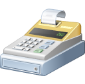 Sorties et entréesfinancières
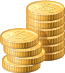 Les éléments-clé du modèle économique
Création de l’impact et de la valeur sociétale
Sources de revenus
(directes)
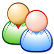 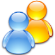 Coûts de production et fonctionnement
Les valeurs
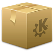 Coûts d’acquisition de MP et services
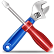 Financements
(indirects)
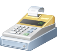 Fournisseurs
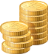 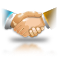 Les ressources « PEMIF »
Attention, on ne parle pas que de ressources humaines! (on ne devrait pas dire « ressources »)
On parle de bien plus. PEMIF est l’adaptation de la classification anglaise 4M1B :

Personnes	Men
Equipements	Machines
Matériels	Materials
Installations	Buildings
Finances	Money
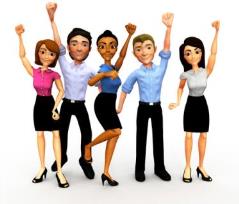 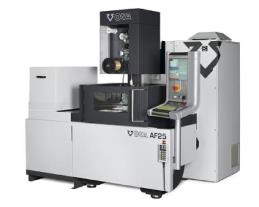 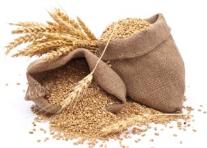 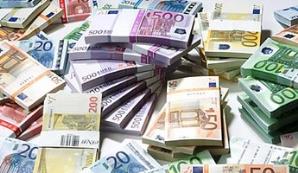 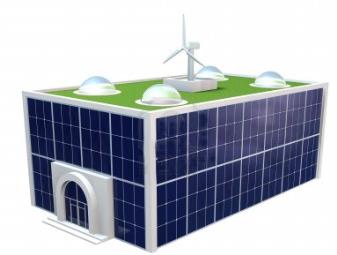 Décalages intergénérationnels
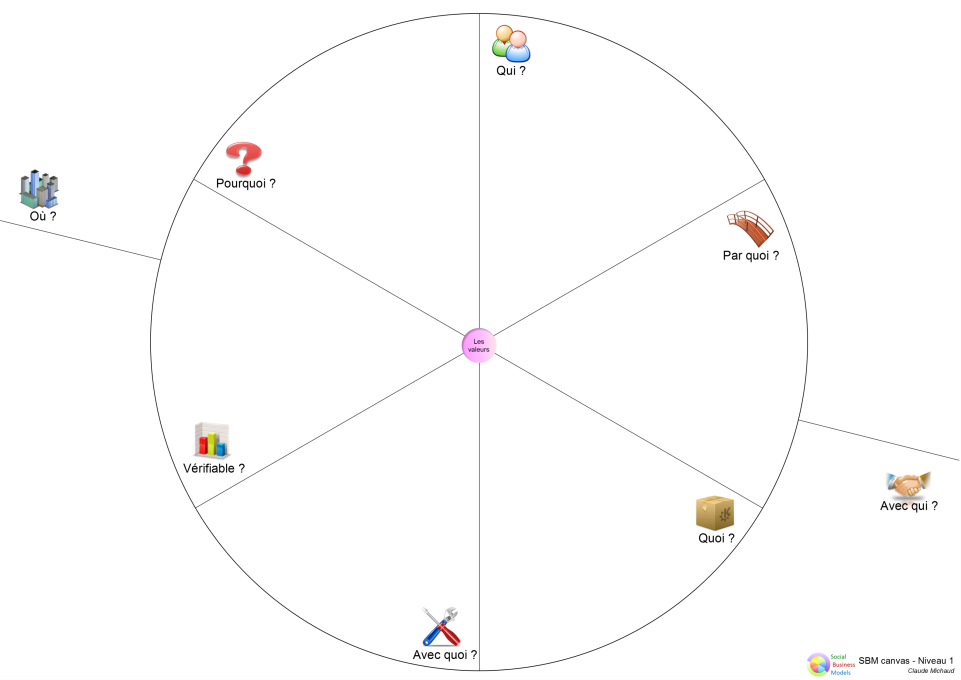 Genève
Chômage 45+
Etre actif, bouger
Vaud
Plateformes et outils de sondage
Etre connu etreconnu
Surabondance d’informations
Obtenir des informations
Préoccupations du SECO
Startups
Demandeurs d’emploi
Echanger
Valider des hypothèses
Entreprises
Avoir des informations
ONG’s
Se rassurer
Regagner de la confiance
SDE / OCE
Etre alerté
MMT ?
Salle de formation, bureaux
Accompagnement, évaluations
Sondages
Base de données de gestion
Equipements informatique et comm.
Formateurs et coaches externes
Formations :look, pitch,recherche…
Recherches d’information
Staff admin et marketing
Soutien financier initial
Opportunités de recherche et de veille
Abonnements entreprises
Commandes ponctuelles
Service de veille
Les chasseurs d’infos
Opportunités de sondage de terrain
Quelles ressources pour laMaison de Charlotte ?
!
Complétez le canevas avec les informations sur les ressources nécessaires au projet
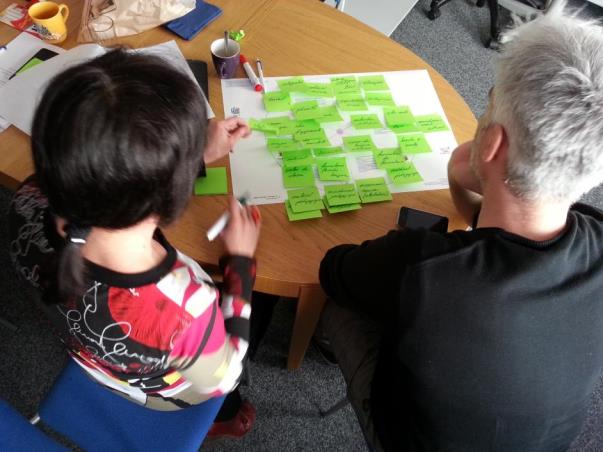 Temps à disposition: 10’
?
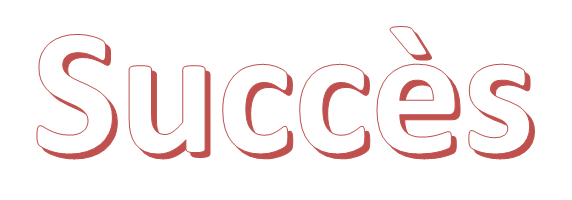 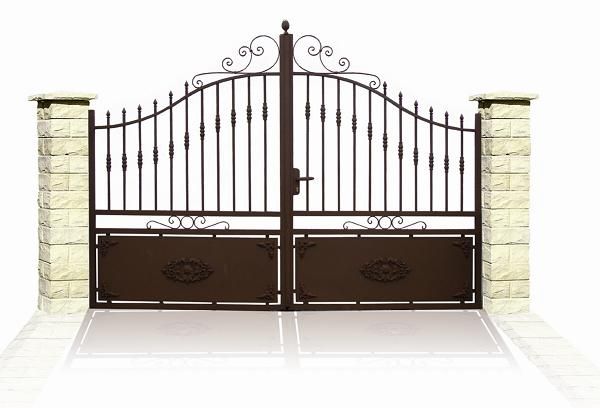 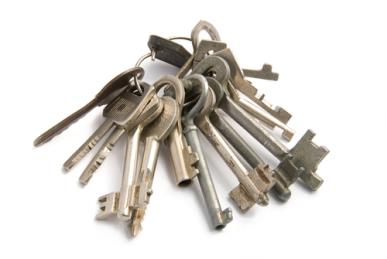 Quelle est la bonne?
Non ce ne sont pas VOS facteurs de succès!
Les FCS - facteurs clés de succès correspondent aux éléments stratégiques que toute organisation doit maîtriser pour réussir dans un secteur donné. (y compris vos concurrents…)
Ils caractérisent, à un moment donné, les "règles du jeu" d'un secteur. 

Pour mieux y réfléchir, il faut prendre le recul nécessaire pour sortir de l’entreprise et se « mettre dans la peau des autres ».
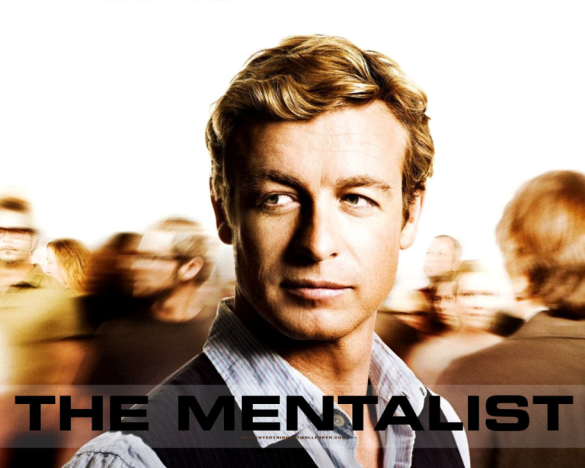 Quand?
Où?
Utile?
Quoi?
Cher?
Sous quels aspects les regarder ?
PRESTATION *
Quelles sont les caractéristiques nécessaires pour avoir du succès?
COÛTS - PRIX 
Quelle sont les valeurs financières  acceptables pour envisager le succès?
IMPACT
Quel est le degré de réponse aux besoins digne d’être appelé succès?
DISTRIBUTION 
Quelle sont les formes de distribution, y.c. les lieux, pour atteindre le succès?
IMAGE 
L’image ou la personnalité de l’organisation contribue-t-elle au succès?
DISPONIBILITÉ
Le succès est-il lié à des plages horaires spécifiques pour livrer les prestations?
INNOVATION 
L’innovation est-elle considérée nécessaire pour atteindre le succès?
* Différentiation:
Attribut
Performance
Imaginaire
Segmentation
Mode d’utilisation
…
COMMUNICATION 
Quelle sont la promotion / communication qui contribueront au succès?
Exemple «Les chasseurs d’infos»
Sécurité
Visibilité
Légitimité
Crédibilité
Crédibilité
Etendue géographique
Etendue géographique
confiance
Sécurité
Flexibilité
Flexibilité
Prix
Prix
Diversité
Rapidité
Accès
RSE
Utilité
Discrétion
Discrétion
Précision
Utilité sociale
Utilité sociale
Connaissance du domaine
Connaissance du domaine
Quels facteurs clés de succès ?
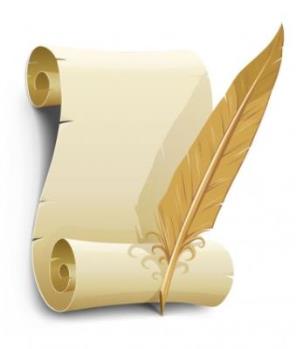 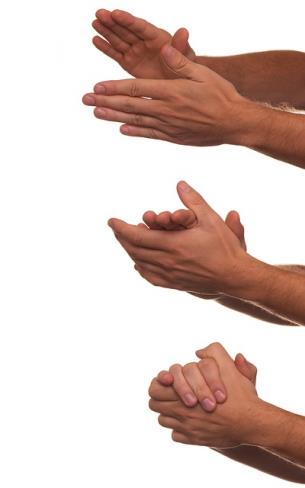 Listez les 8 à 10 facteurs clés de succès les plus importants de la Maison de Charlotte
Temps à disposition: 10’
Alliances et partenariats: seul on va vite,ensemble on…
5
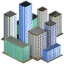 Où ?
Les partenaires
Les alliés 
Les prescripteurs (relais)
Les faiseurs d’opinion
Les bailleurs de fonds
Les fournisseurs…
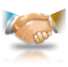 Avec qui ?
Marché… et concurrence!
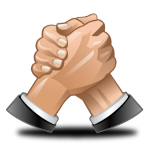 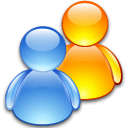 5b
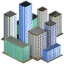 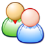 Où ?
Quelle est la taille du « secteur » ?
Quels sont ses facteurs clés de succès ?
Qui sont nos concurrents ?
Auprès des clients ?
Auprès des bénéficiaires ?
Auprès des décideurs ?
Auprès des bailleurs de fonds ?
…
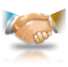 Avec qui ?
[Speaker Notes: Version au présent pour le diagnostic d’un modèle existant]
Décalages intergénérationnels
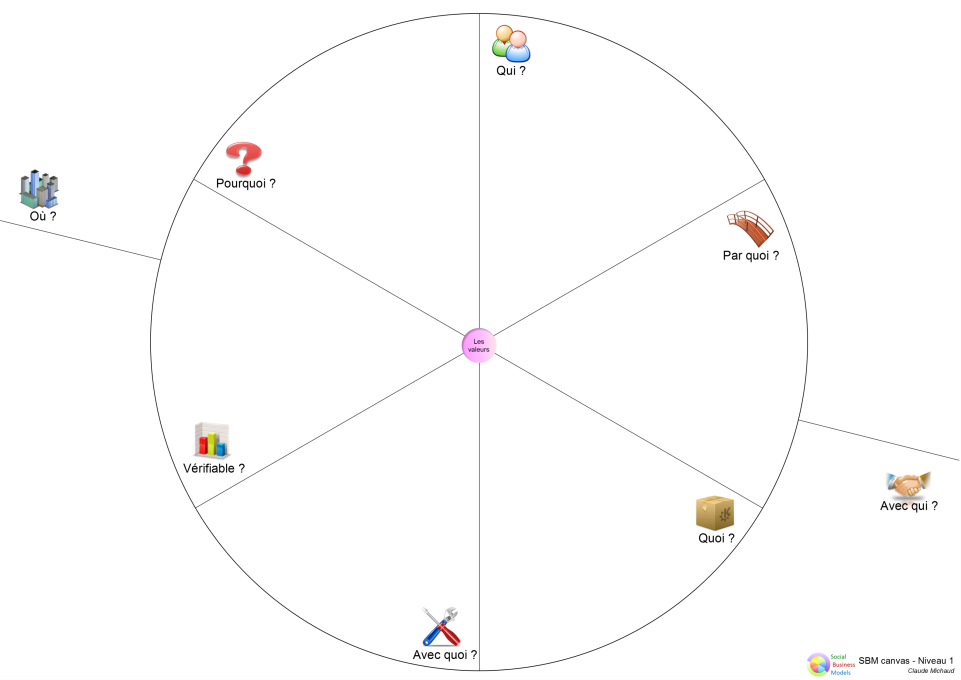 Genève
Chômage 45+
Etre actif, bouger
Vaud
Plateformes et outils de sondage
Etre connu etreconnu
Surabondance d’informations
Obtenir des informations
Préoccupations du SECO
Startups
Demandeurs d’emploi
Echanger
Valider des hypothèses
Entreprises
Avoir des informations
ONG’s
Se rassurer
Regagner de la confiance
SDE / OCE
Etre alerté
MMT ?
Salle de formation, bureaux
Accompagnement, évaluations
Sondages
Base de données de gestion
Equipements informatique et comm.
Formateurs et coaches externes
Formations :look, pitch,recherche…
Recherches d’information
Staff admin et marketing
SDE / OCE
MCSS, LORO, Fonds chômage
Soutien financier initial
Opportunités de recherche et de veille
Abonnements entreprises
Commandes ponctuelles
Promotions économiques
Service de veille
Autres MMT’s
Les chasseurs d’infos
Opportunités de sondage de terrain
GENILEM, CTI…
CVCI, CCIG, FER…
Complétez votre canevas…
!
Complétez votre canevas avec les informations sur votre marché, concurrents et possibles partenaires, alliés, prescripteurs
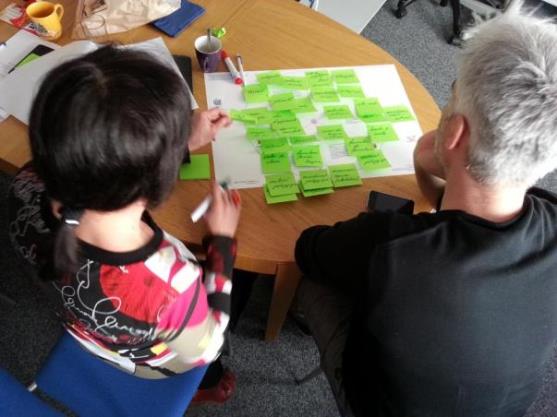 Temps à disposition: 10’
Débriefing: 10’
!
PAUSE 10 minutes!
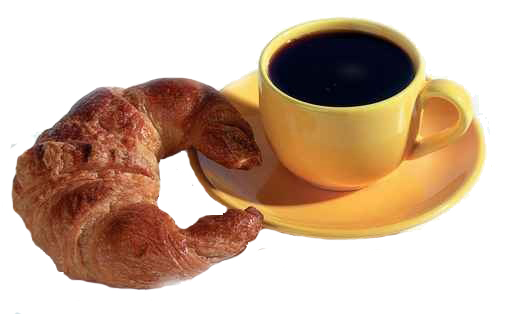 0
5
?
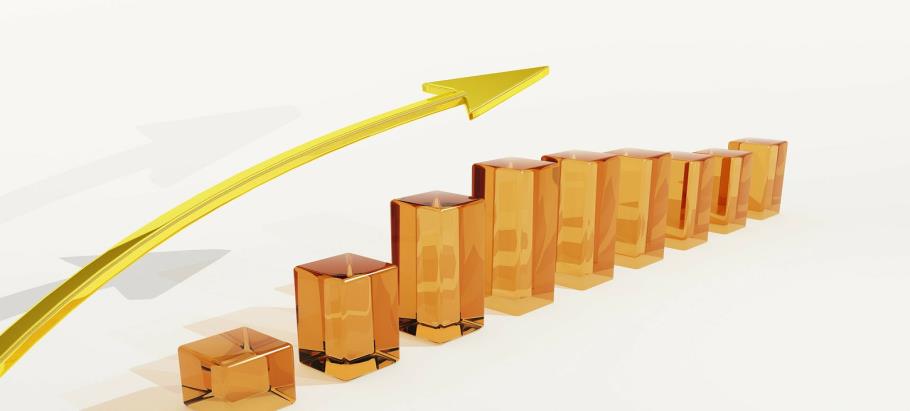 Comme-ceci?
Ou comme-cela ?
Evaluation préliminaire de la viabilité financière
Pourquoi?
Pour éviter de se lancer dans un projet utopique
Quand?
Très tôt dans le projet
Comment?
En se projetant dans le futur
Avec quoi?
Quelques informations de base et une feuille de calcul Excel
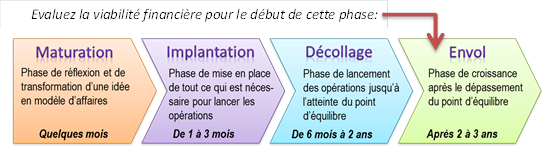 Principales données
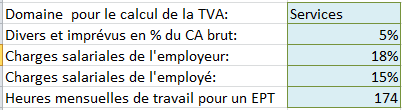 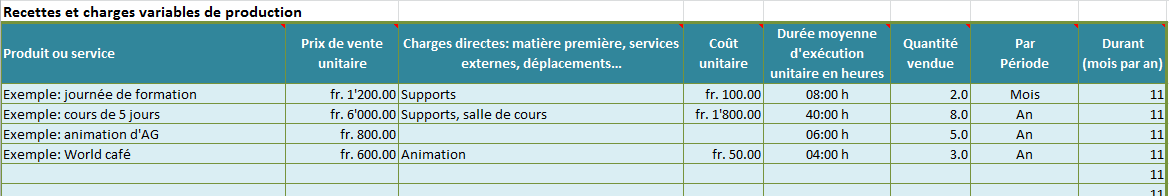 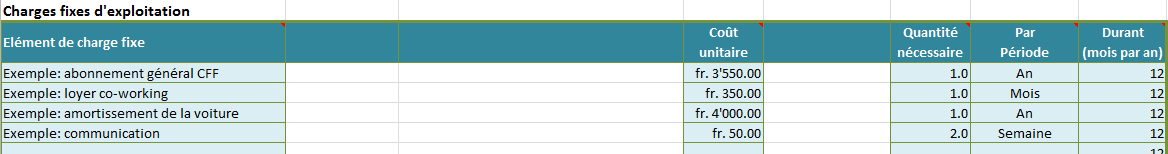 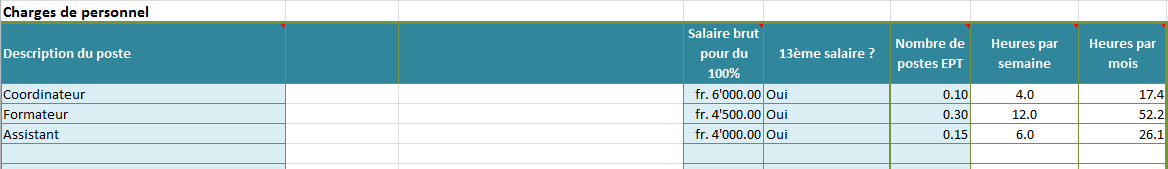 Résultats
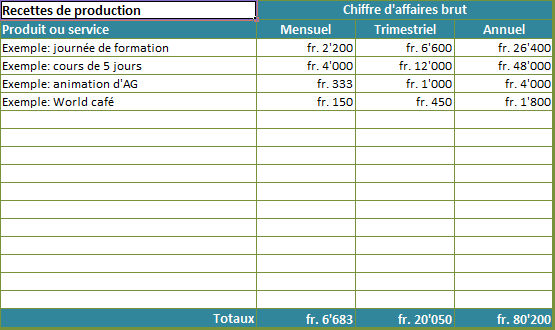 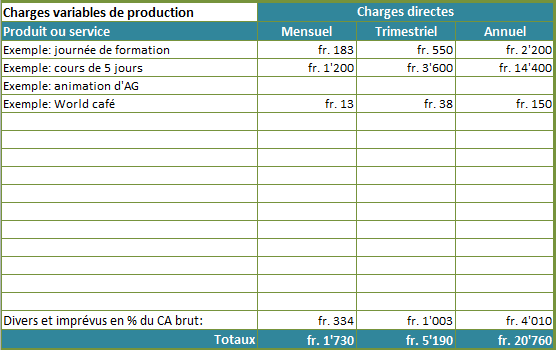 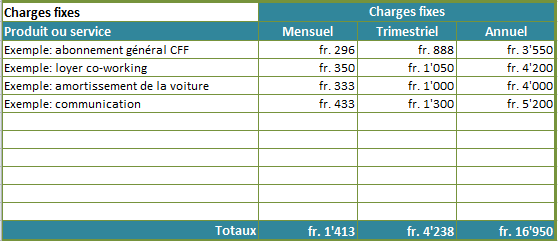 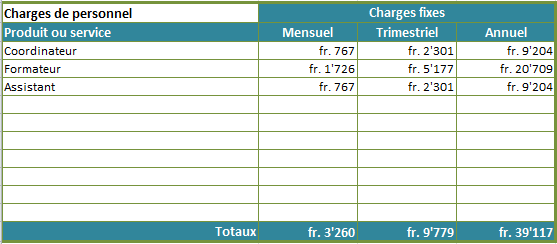 Timing ?
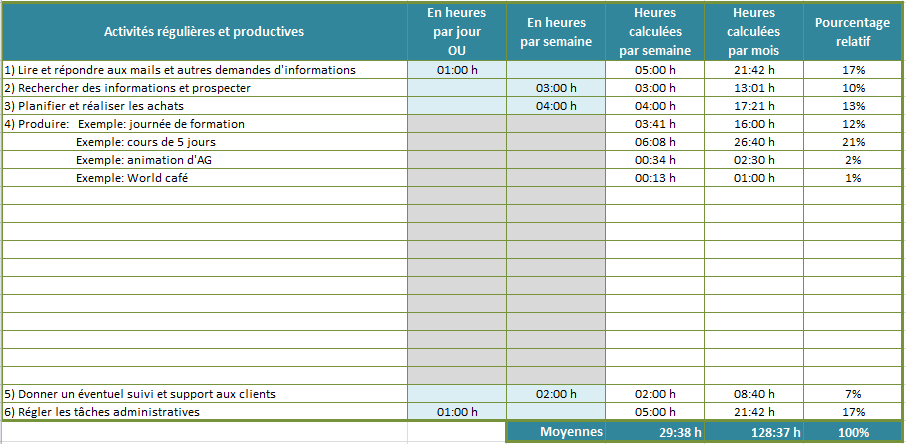 Un outil plus corsé…
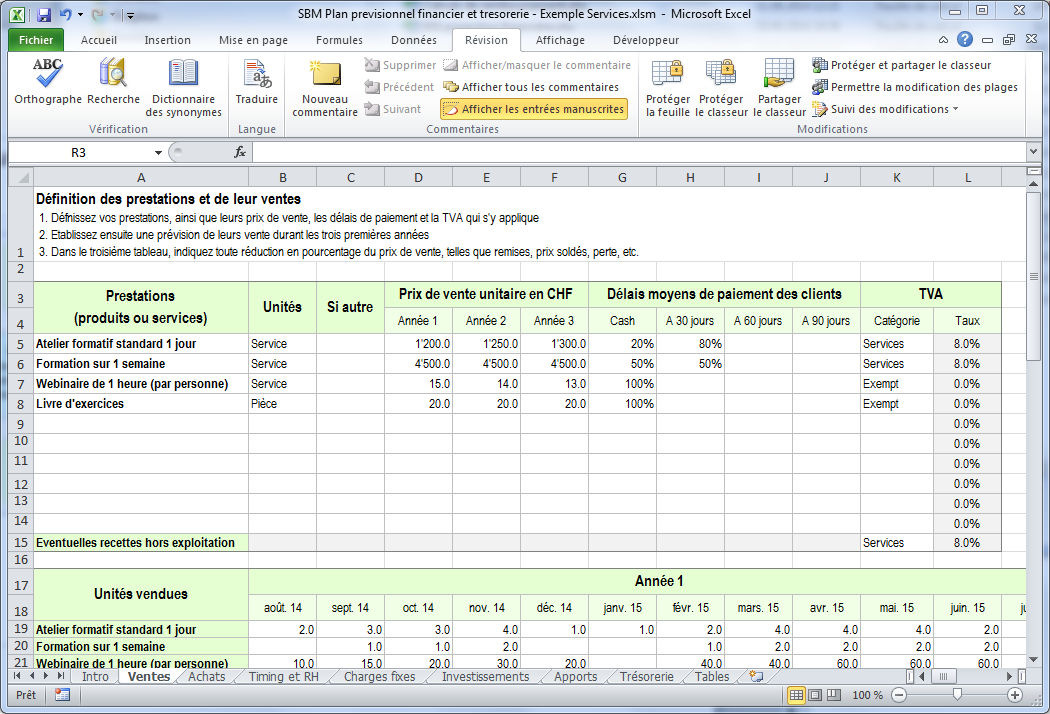 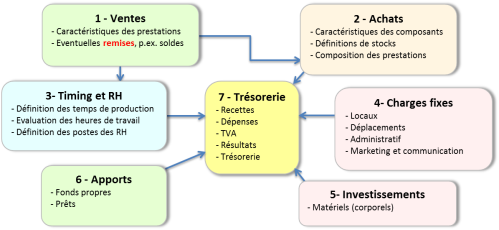 A votre avis, le projet est-il viable ?
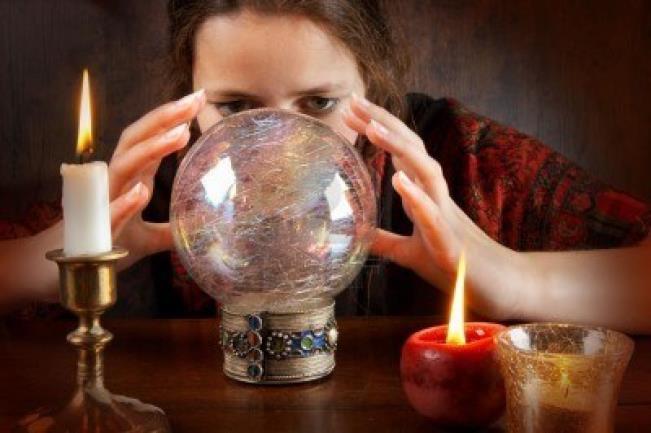 Temps à disposition: 10 minutes
!
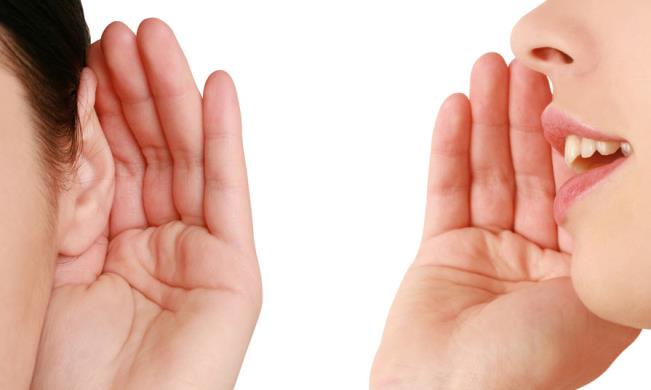 Oyez, oyez braves gens !
Canaux: distribution, communication
7
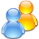 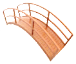 Par quoi ?
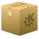 La communication, l’information
La distribution des prestations
Les relations avec les usagers
Le service post-distribution
[Speaker Notes: Version au présent pour le diagnostic d’un modèle existant]
Par quel canal ?
Hors médias traditionnel
Contact direct 
Courrier postal 
Evènements traditionnels
Evènements alternatifs
Relations publiques…
Médias traditionnels
Presse écrite
Radio 
Télévision 
Cinéma
Affichage…
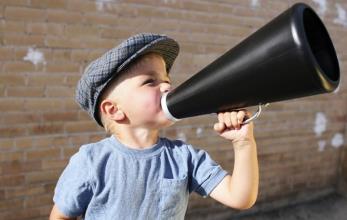 Hors médias WEB
Site Internet, Intranet
Mailing, newsletter
Chat, visio-conférence
Applications mobiles…
Médias WEB
Presse en ligne
Publicité en ligne
Réseaux sociaux
Blogs, forums…
Sous quelle forme ?
Indicateurs: la mesure du succès
8
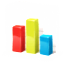 Vérifiable ?
Les sources d'information
La mesure des résultats
La fréquence des mesures
La vérification de l'impact
[Speaker Notes: Version au présent pour le diagnostic d’un modèle existant]
Décalages intergénérationnels
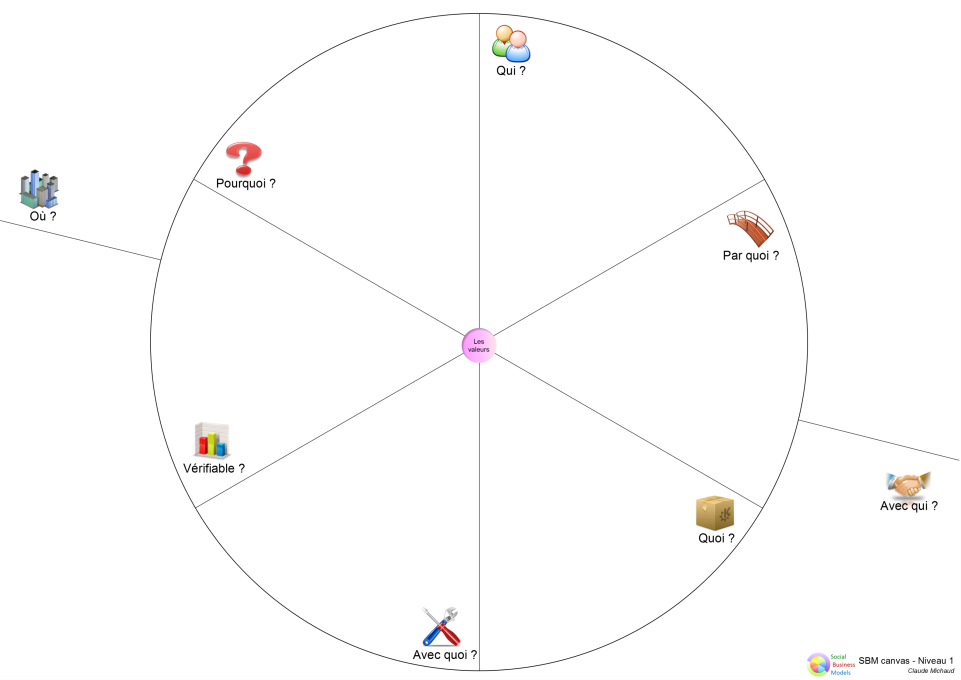 Genève
Chômage 45+
Etre actif, bouger
Vaud
Plateformes et outils de sondage
Etre connu etreconnu
Surabondance d’informations
Obtenir des informations
Préoccupations du SECO
Startups
Demandeurs d’emploi
Echanger
Valider des hypothèses
Entreprises
Avoir des informations
ONG’s
Se rassurer
Regagner de la confiance
SDE / OCE
Nombre d’enquêtes / recherches
Etre alerté
Site WEB
Articles, reportages radio/TV
Indicateurs financiers
Réseaux sociaux
Retours en emploi
Prospection directe
Indices de satisfaction
Transports publics
Nombre de contrats de veille
Mesures de comportement des DE
Mailing
MMT ?
Salle de formation, bureaux
Contactdirect
Accompagnement, évaluations
Sondages
Base de données de gestion
Equipements informatique et comm.
Formateurs et coaches externes
Formations :look, pitch,recherche…
Recherches d’information
Staff admin et marketing
SDE / OCE
MCSS, LORO, Fonds chômage
Soutien financier initial
Opportunités de recherche et de veille
Abonnements entreprises
Commandes ponctuelles
Promotions économiques
Service de veille
Autres MMT’s
Les chasseurs d’infos
Opportunités de sondage de terrain
GENILEM, CTI…
CVCI, CCIG, FER…
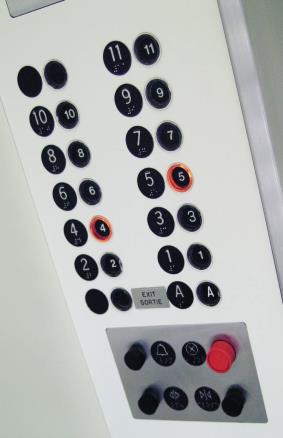 « Elevator pitch »
Ou l’art de convaincre le temps d’une montée d’ascenseur
?
Que vous faut-il pour réaliservotre « elevator pitch » ?
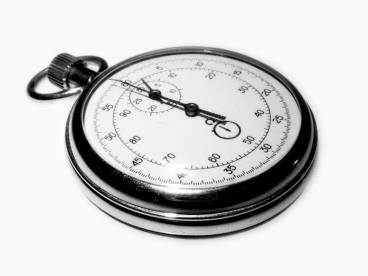 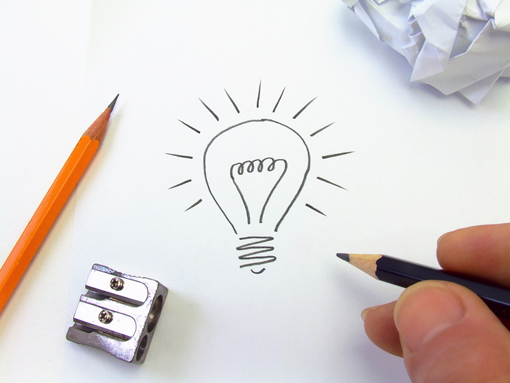 Votre idée :Absolument géniale!
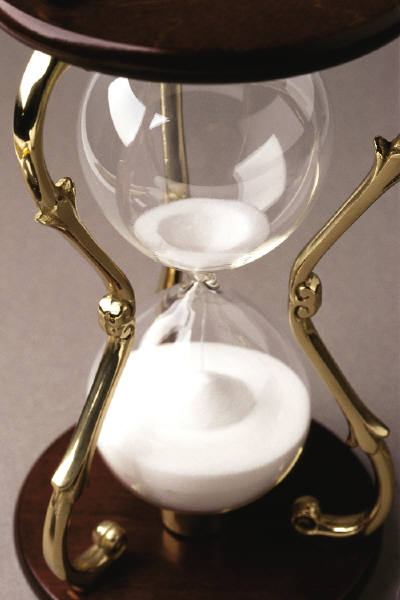 Un instanttrès court :Le temps de monter du rez-de-chaussée au dixième étage…
Un public cible :Qui  pourra vous aider à mener votre projet au succès…
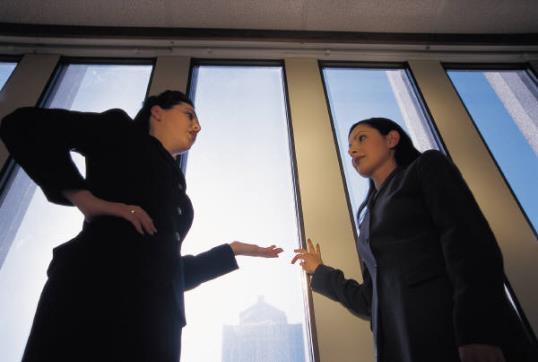 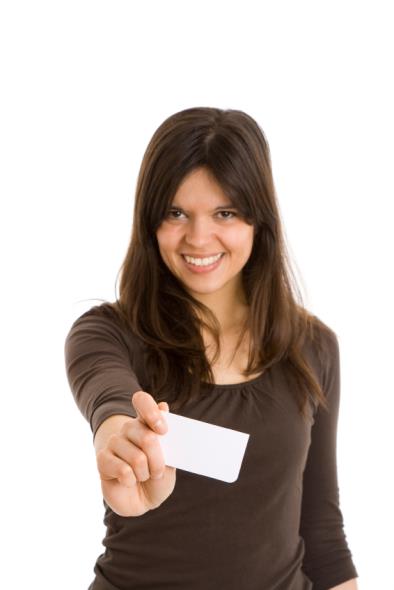 Un objectif :Créer l’opportunité d’une nouvelle rencontre pour lui en dire plus !
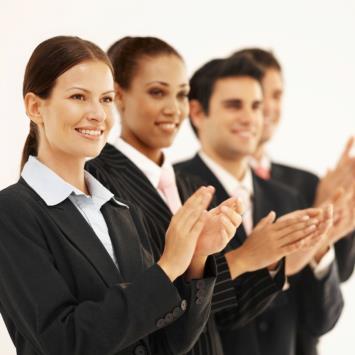 ?
Où et quand utiliser votre« elevator pitch » ?
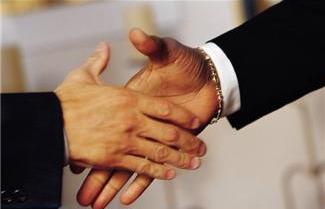 Lors d’une brève rencontre …
Une présentation…
Mais aussi pour :
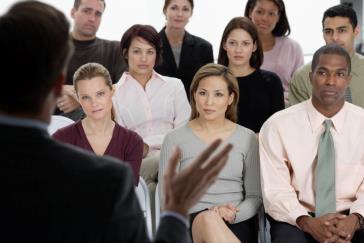 Une conférence…
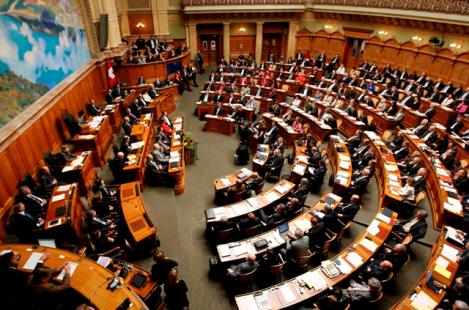 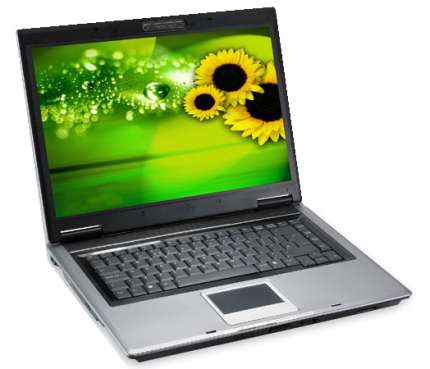 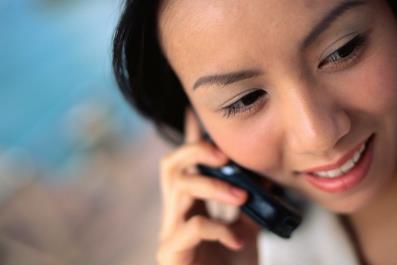 Pour décrocher
un rendez-vous…
Votre home page…
?
Comment pouvez-vousle structurer ?
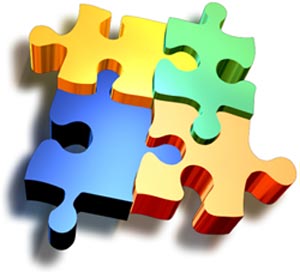 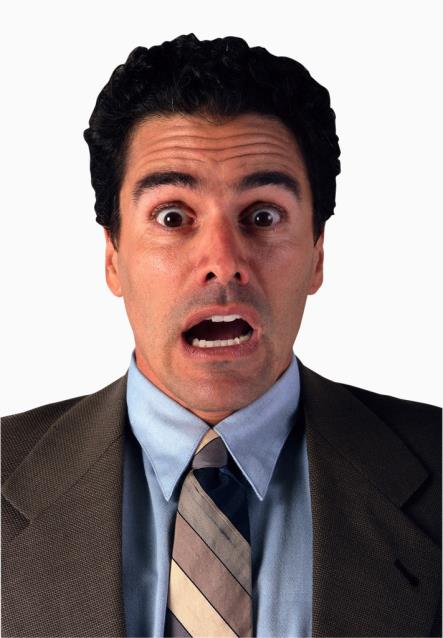 1. L’accrocheCréez la surprise,attirez l’attention,mais sans tropd’exagération !
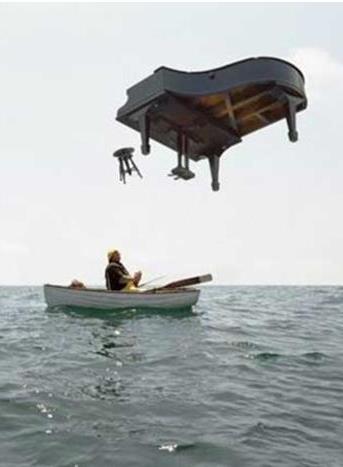 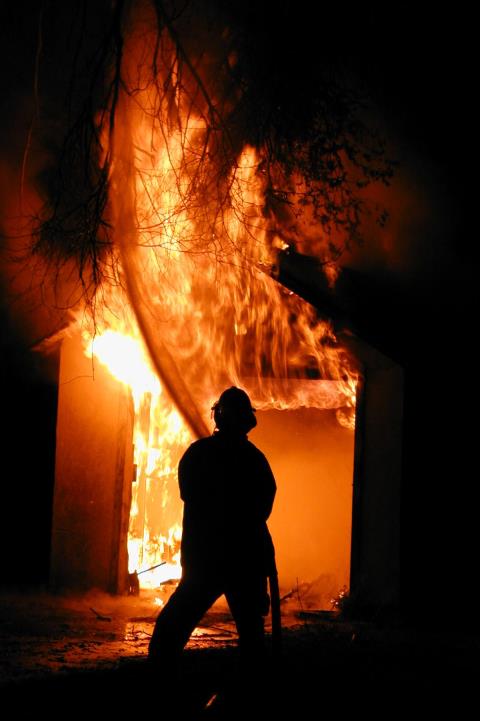 2. Une situationproblématiqueouUn besoin non satisfait pour votre clientèle niche…
Les solutions des autres,de vos concurrents, et…
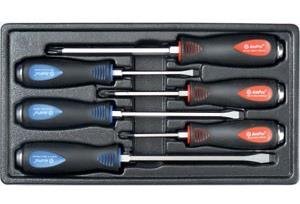 3. Votre solution !
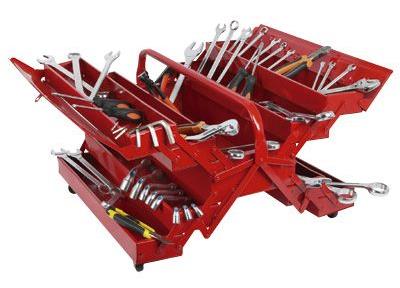 4. Vos avantages
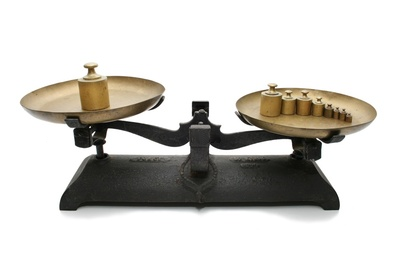 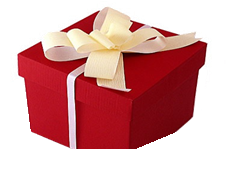 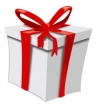 Votresolution
Les autressolutions
5. Conclusion(votre appel à l’action)Obtenir une opportunité d’approfondir le sujet, unrendez-vous pour une réunion, une discussion téléphonique, une conférence, une démonstration…
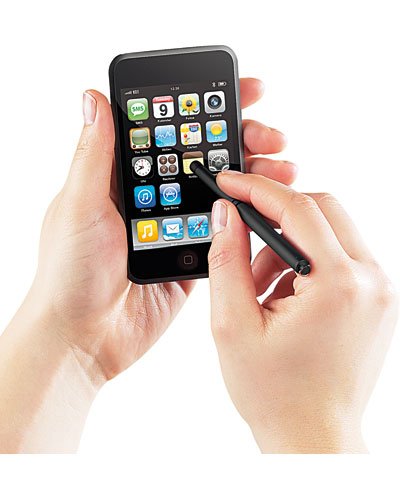 Attention à votre timing !Introduction, accroche		15 secondes Situation problématique		30 	""	Solution(s) existante(s) 		15  	""	Votre solution			15  	""	Ses avantages			15  	""	Conclusion, appel à l’action	15  	""
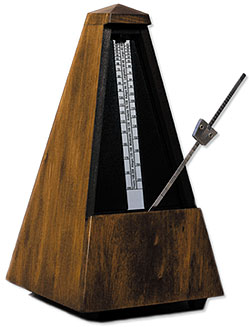 !
Quelques pièges à éviter !
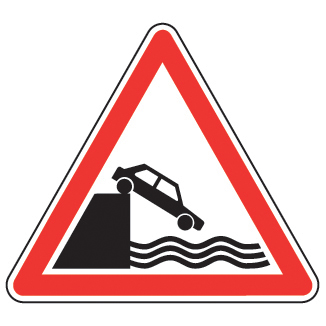 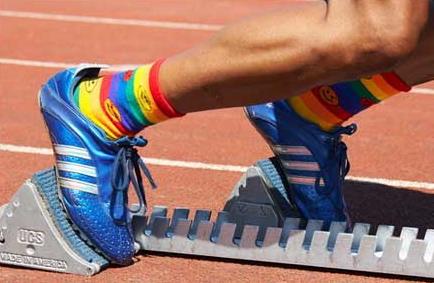 Le sprint !Vouloir trop en dire…
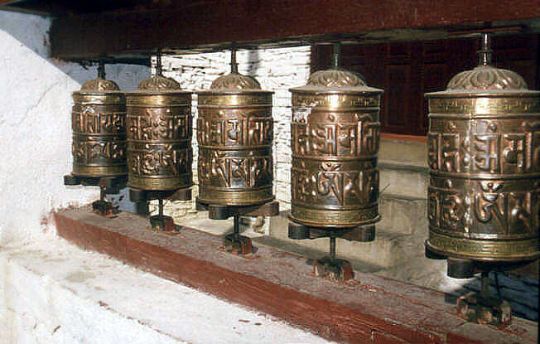 Et faire de votre« elevator pitch »un moulin à prières…
Trop parler de votre produit…
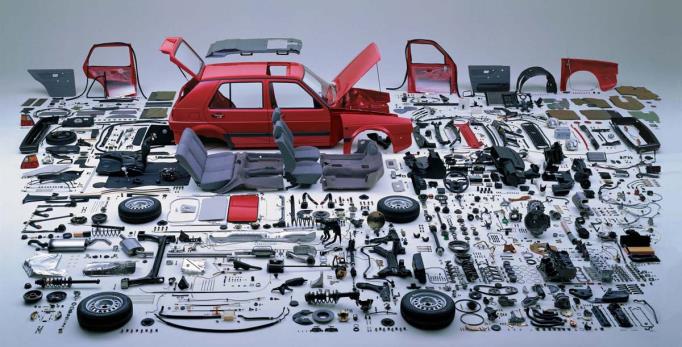 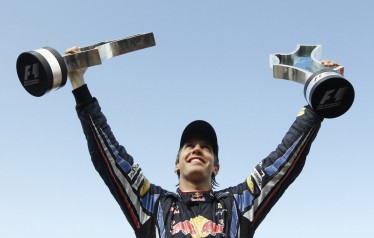 Et oublier d’en mentionnerles résultats escomptés…
Vos abréviations et votre jargon :Parlez de profitabilité, de rendement et de processus d’optimisation à une personne du domaine de l’éducation de la petite enfance…Vous verrez… le résultat n’est pas garanti !
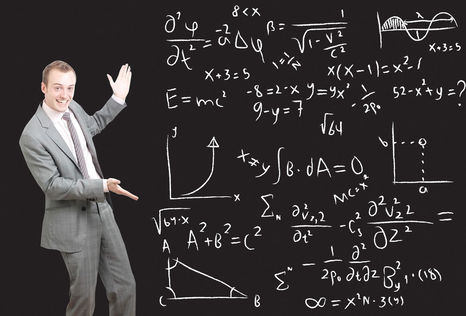 L’optimisme exagéré :
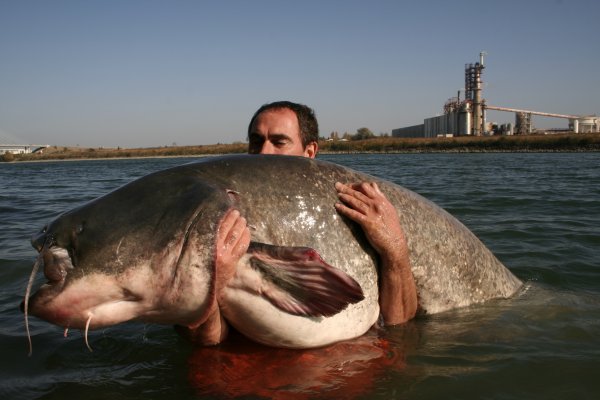 Ne transformez 
pas ceci…
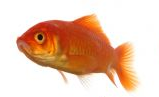 En cela !
!
Suivez plutôtces quelques pistes!
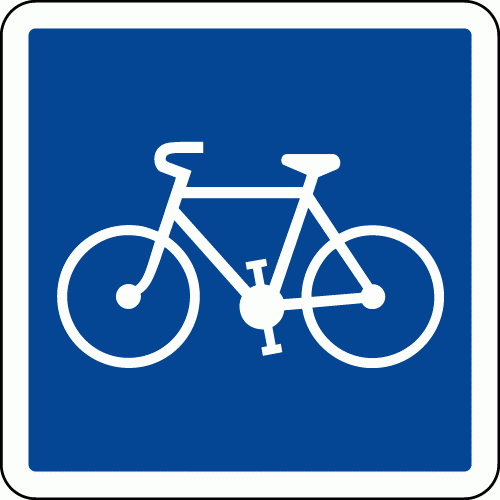 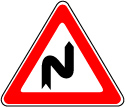 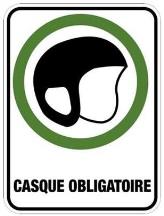 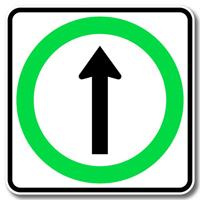 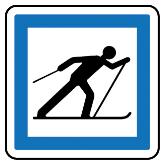 Utilisez votre bon sens !
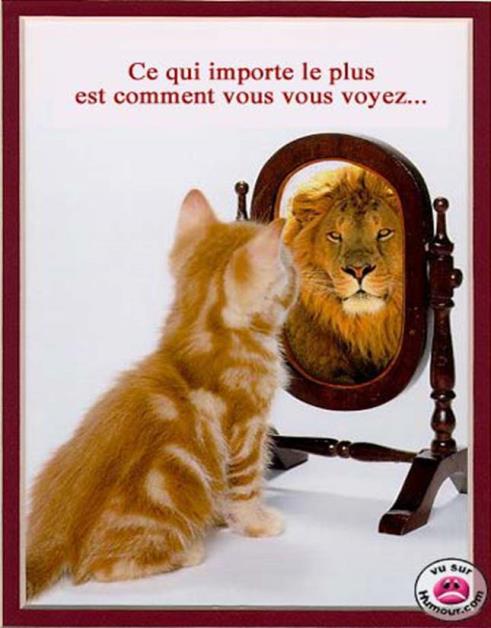 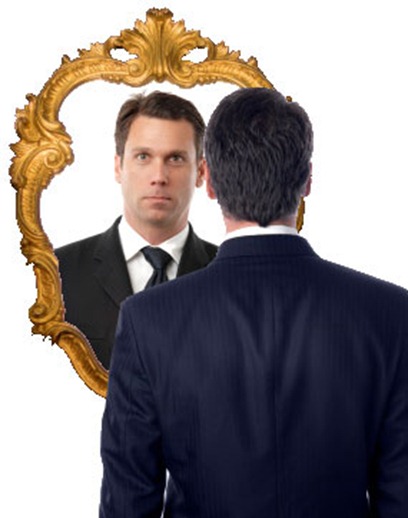 Préparez la structure
Une information par point
Rédigez le texte
Lisez-le à voix haute
Chronométrez votre temps
Corrigez et adaptez votre pitch
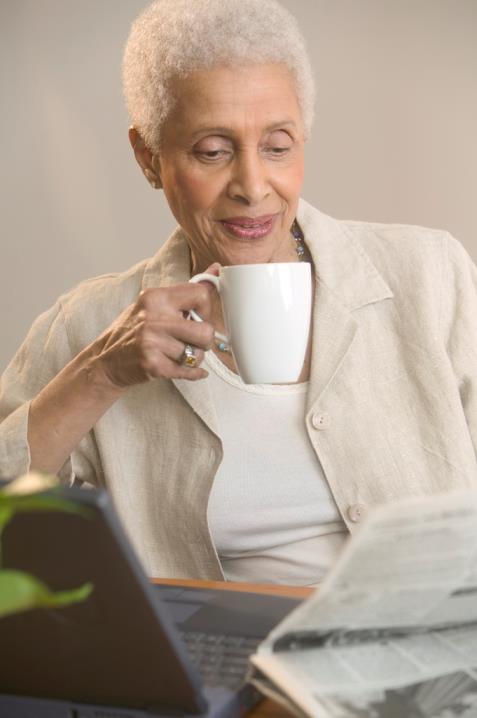 Faites-le lirepar quelqu’unVotre  neveu de 12 ansou votre grand-mère devraient pouvoir le comprendre !
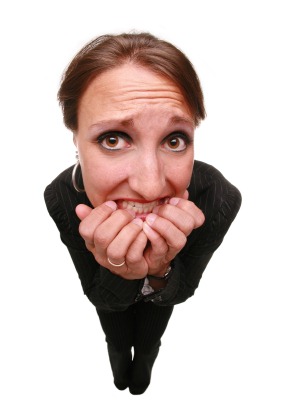 Vous avez le trac ?Entraînez-vous !
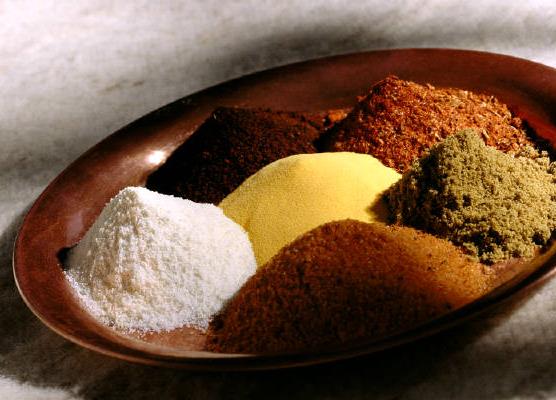 Une
Mettez-y votretouche finale !

Une dose d’écoute du contexte
Une pointe de précision
Une pincée de clarté
Et…
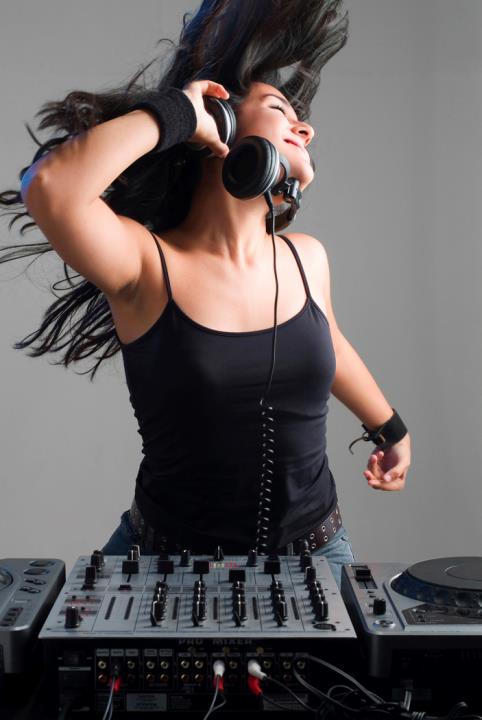 UN ZESTEDE PASSIONET D’AUDACE
!
* Pitchum, ergo sum !(à vous de jouer…)
* « Je pitche donc je suis », 
adapté de René Descartes et Guy Kawasaki
!
Préparation: 10 minutes!
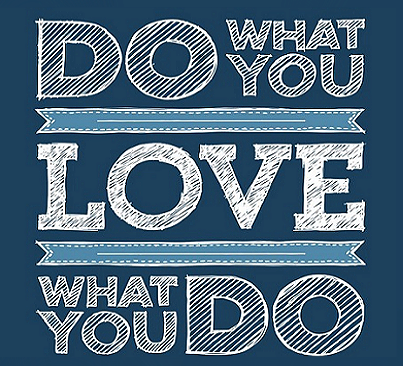 0
10
5
3 Pitchs pour le soutien dela Maison de Charlotte
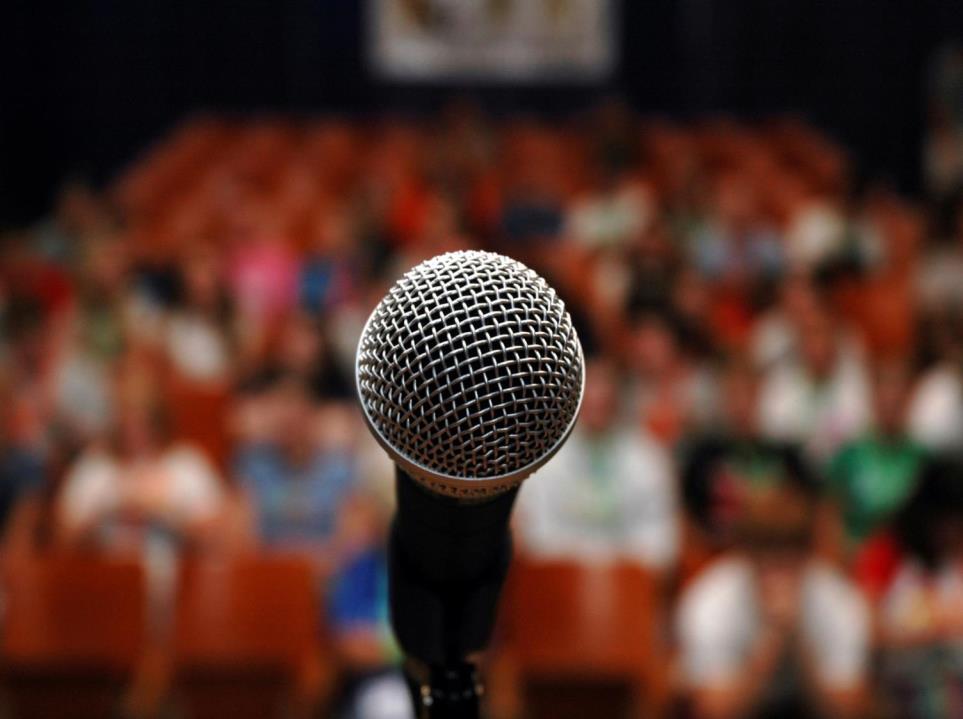 C’est l’heure d’y aller,
Vous avez à peine…
90
secondes…
Pour captiver !
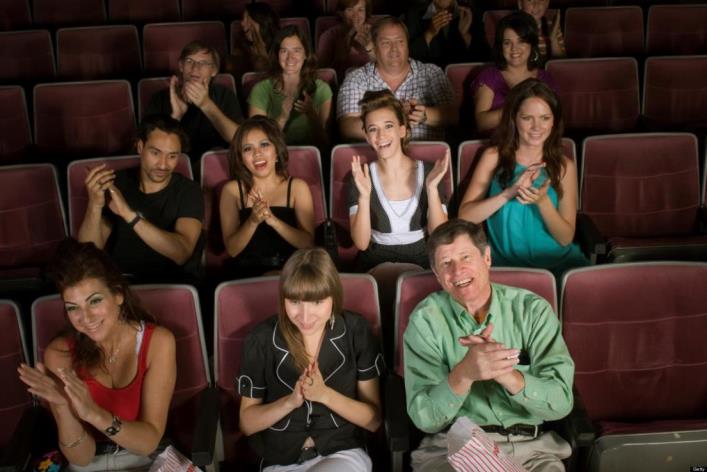 Merci de votre attention
Claude Michaud
www.socialbusinessmodels.ch
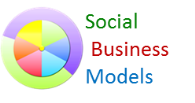 Positionnement
Spécialiste
C
A
J
G
X
R
nous
O
K
Services
Produits
T
M
L
W
Généraliste